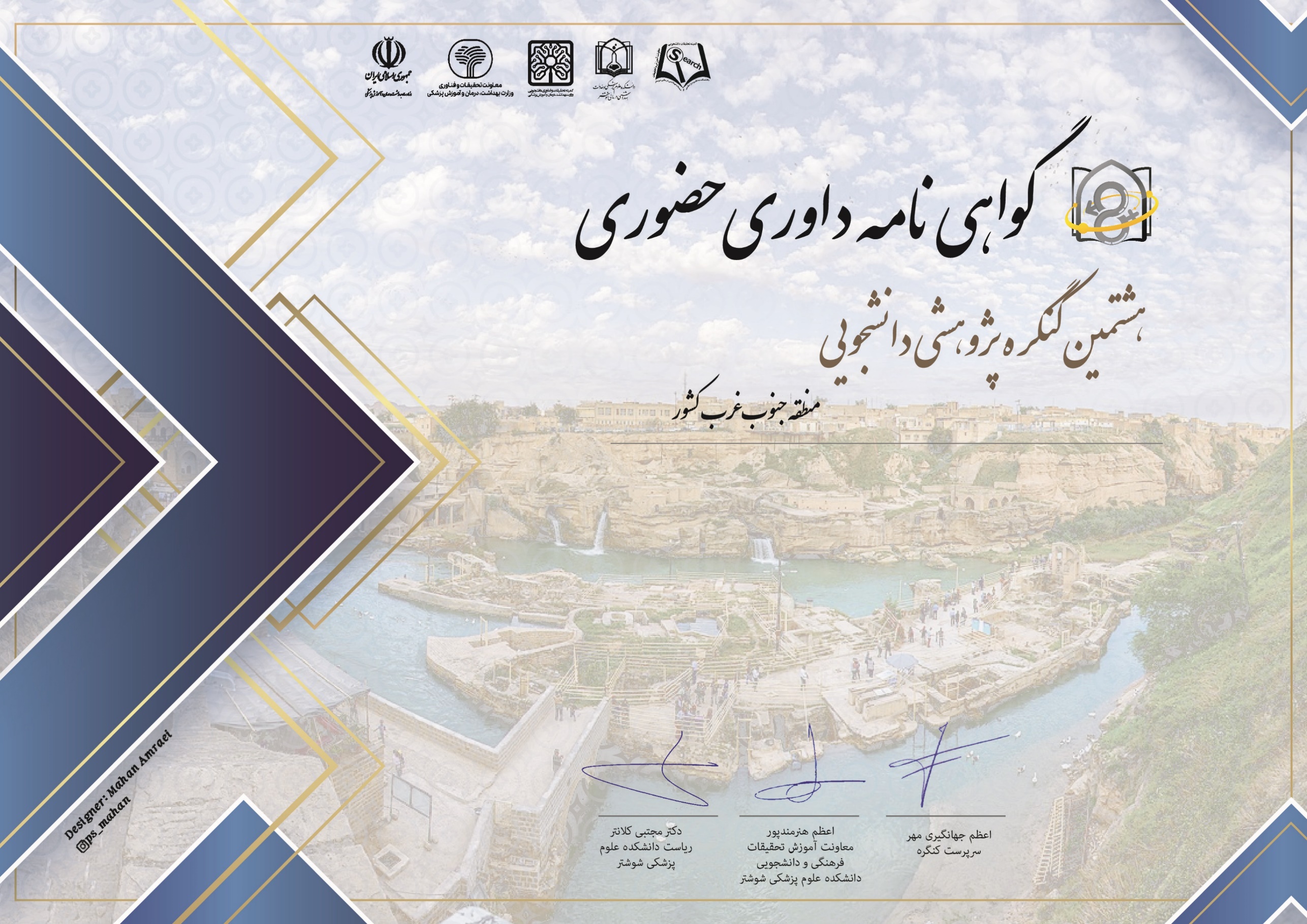 شــماره نامه : 2212 
تاریخ : 1401/12/01
بدینوسیله گواهی می شود؛
سرکار خانم: منصوره روئین تن
در هشتمین  کنگره پژوهشی دانشجویی منطقه جنوب غرب کشور و دومین کنگره داخلی که در تاریخ  3 لغایت 5 اسفند ماه  1401 به میزبانی دانشکده علوم پزشکی شوشتر برگزار گردید، به عنوان داور حضوری با دبیرخانه کنگره همکاری داشته اند.
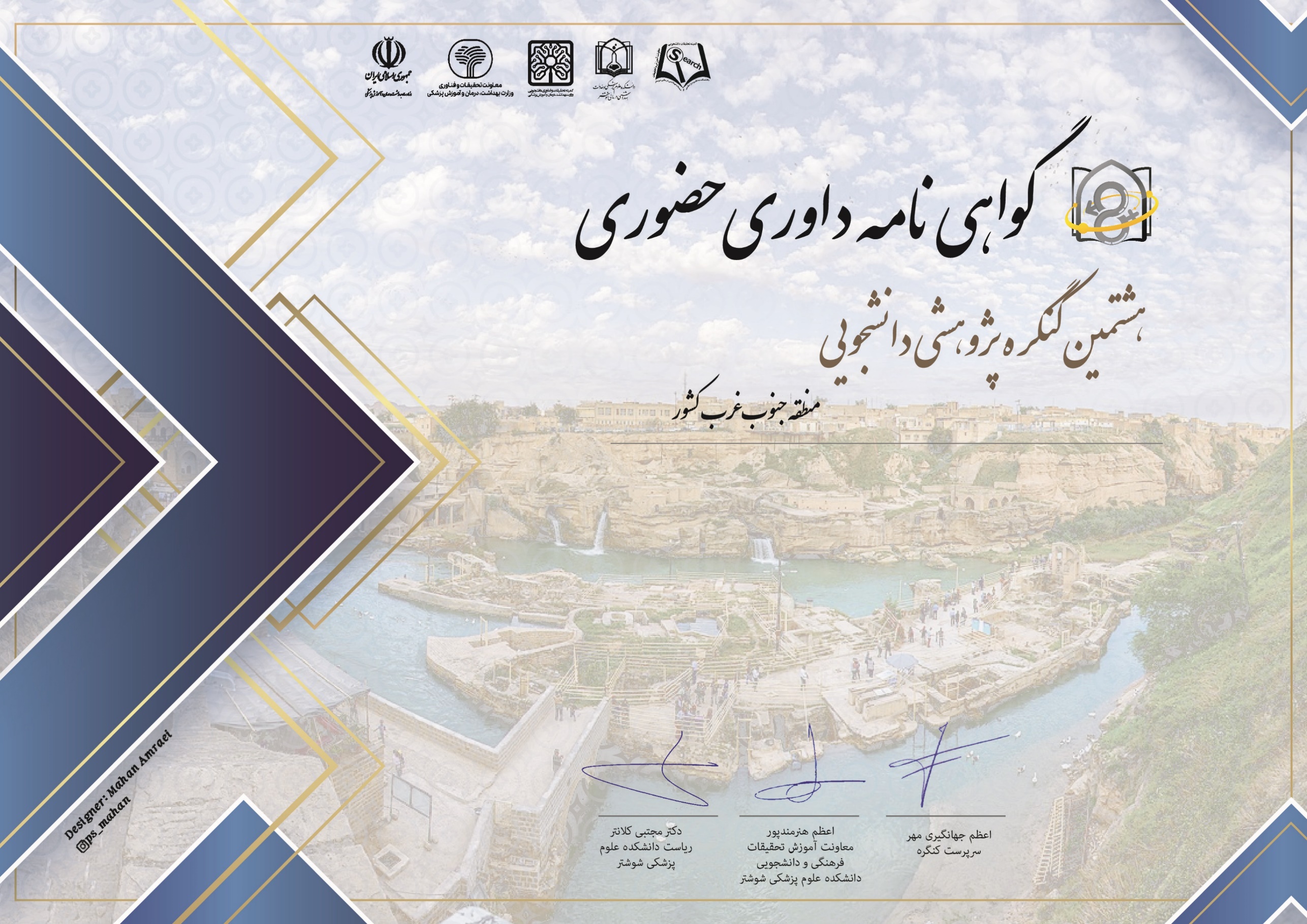 شــماره نامه : 2212 
تاریخ : 1401/12/01
بدینوسیله گواهی می شود؛
سرکار خانم: مریم شیرانی
در هشتمین  کنگره پژوهشی دانشجویی منطقه جنوب غرب کشور و دومین کنگره داخلی که در تاریخ  3 لغایت 5 اسفند ماه  1401 به میزبانی دانشکده علوم پزشکی شوشتر برگزار گردید، به عنوان داور حضوری با دبیرخانه کنگره همکاری داشته اند.
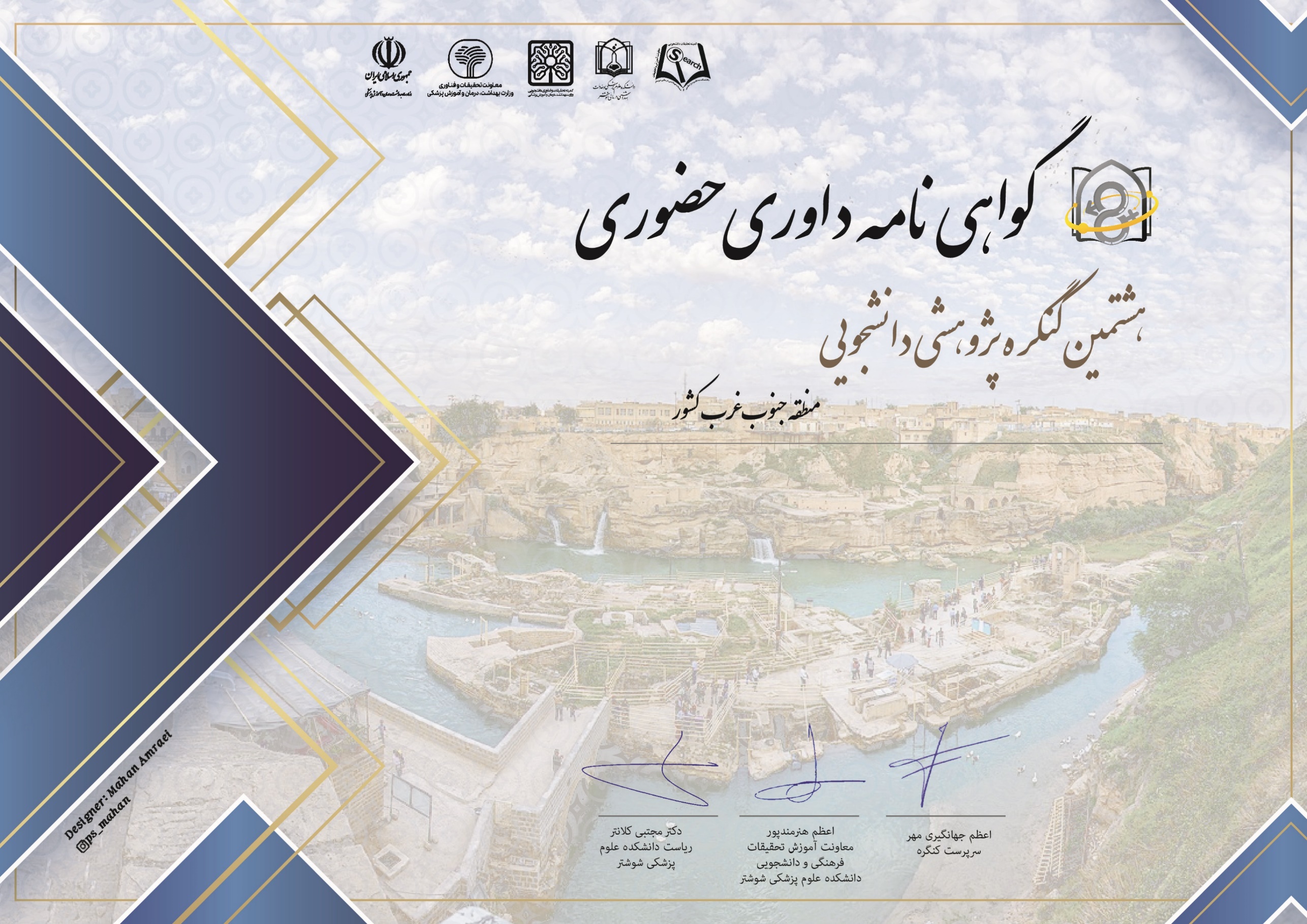 شــماره نامه : 2212 
تاریخ : 1401/12/01
بدینوسیله گواهی می شود؛
جناب آقای: علی سعیدی بروجنی
در هشتمین  کنگره پژوهشی دانشجویی منطقه جنوب غرب کشور و دومین کنگره داخلی که در تاریخ  3 لغایت 5 اسفند ماه  1401 به میزبانی دانشکده علوم پزشکی شوشتر برگزار گردید، به عنوان داور حضوری با دبیرخانه کنگره همکاری داشته اند.
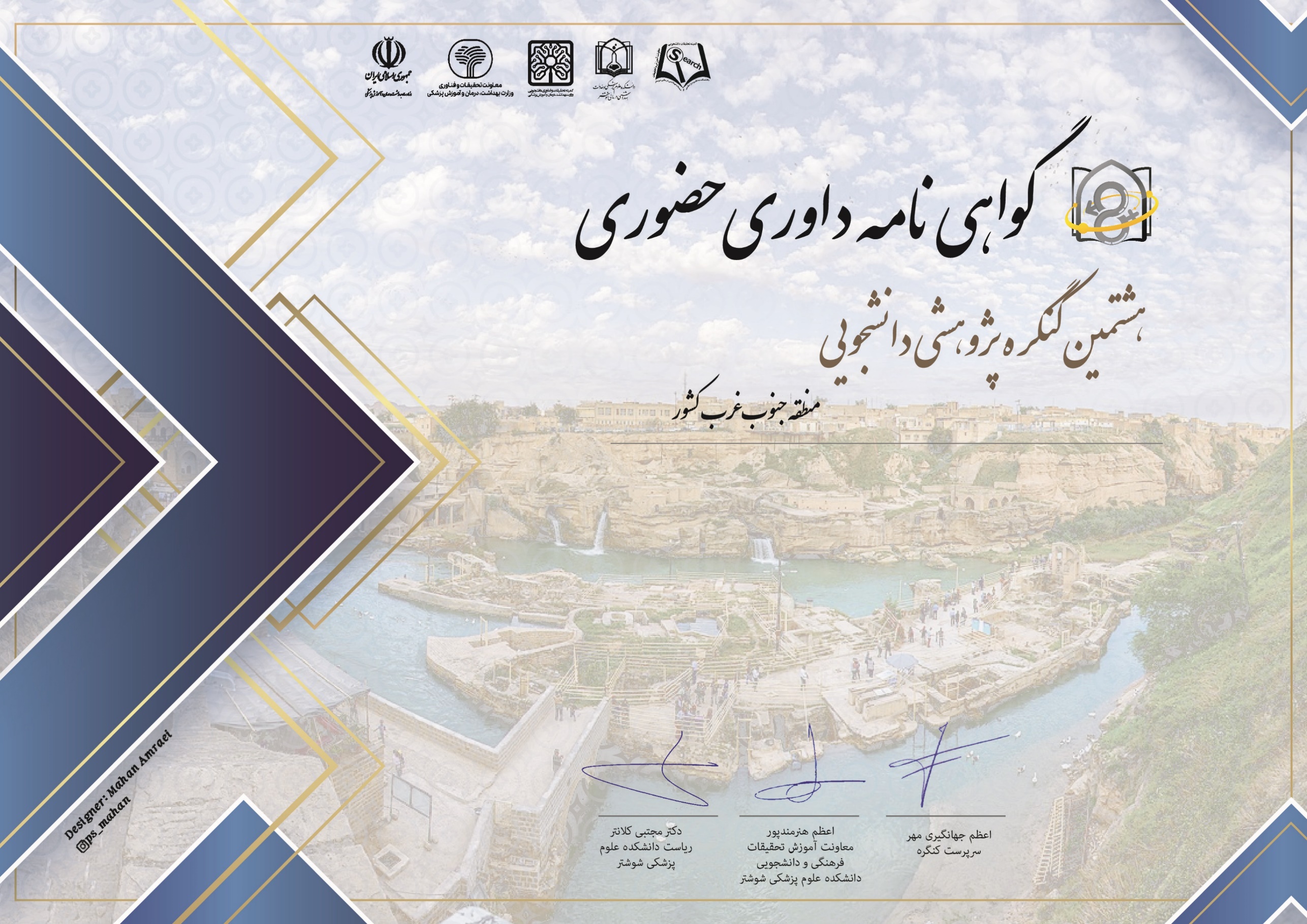 شــماره نامه : 2212 
تاریخ : 1401/12/01
بدینوسیله گواهی می شود؛
سرکار خانم: اکرم منصوری
در هشتمین  کنگره پژوهشی دانشجویی منطقه جنوب غرب کشور و دومین کنگره داخلی که در تاریخ  3 لغایت 5 اسفند ماه  1401 به میزبانی دانشکده علوم پزشکی شوشتر برگزار گردید، به عنوان داور حضوری با دبیرخانه کنگره همکاری داشته اند.
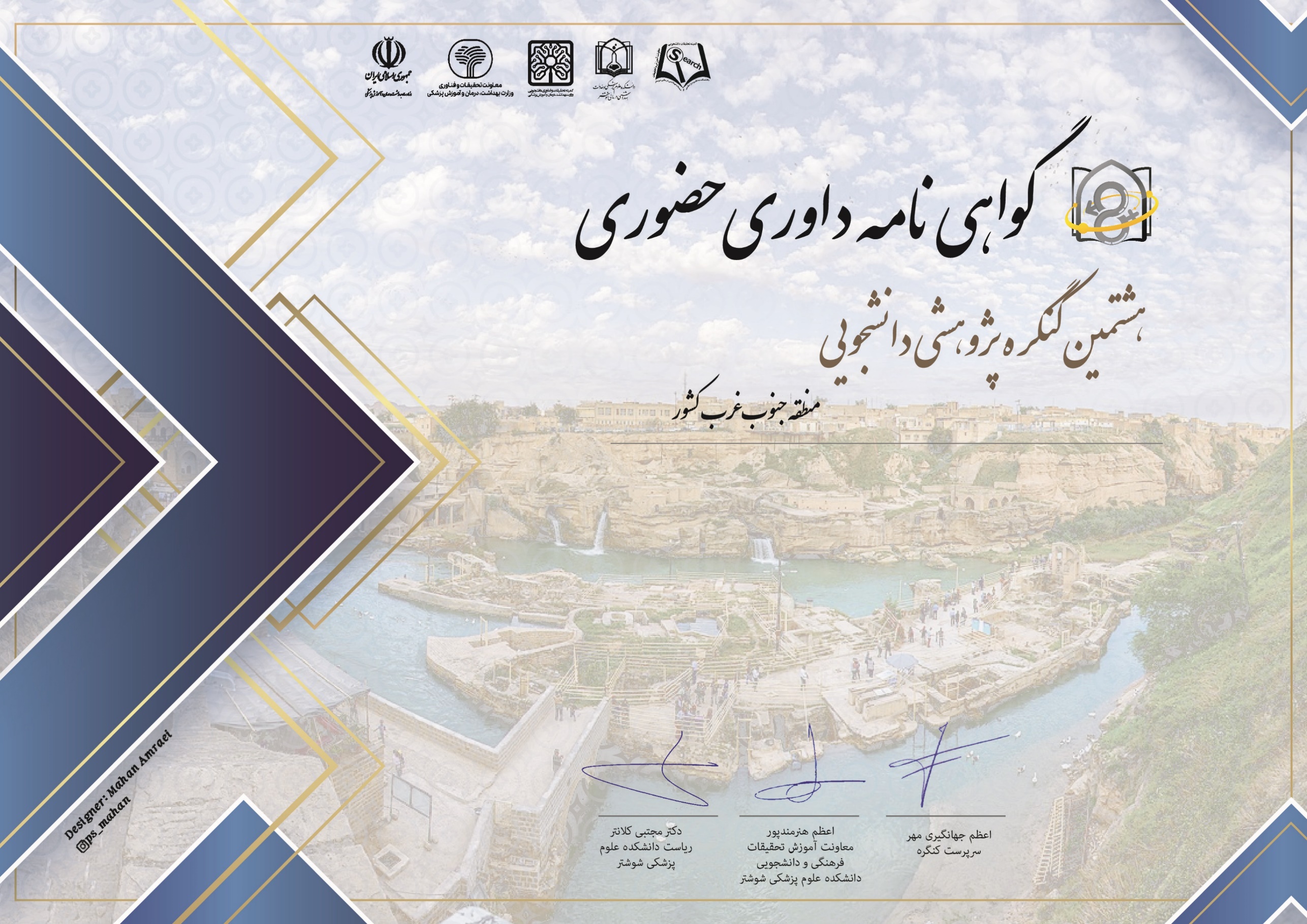 شــماره نامه : 2212 
تاریخ : 1401/12/01
بدینوسیله گواهی می شود؛
جناب آقای: رضا خدری
در هشتمین  کنگره پژوهشی دانشجویی منطقه جنوب غرب کشور و دومین کنگره داخلی که در تاریخ  3 لغایت 5 اسفند ماه  1401 به میزبانی دانشکده علوم پزشکی شوشتر برگزار گردید، به عنوان داور حضوری با دبیرخانه کنگره همکاری داشته اند.
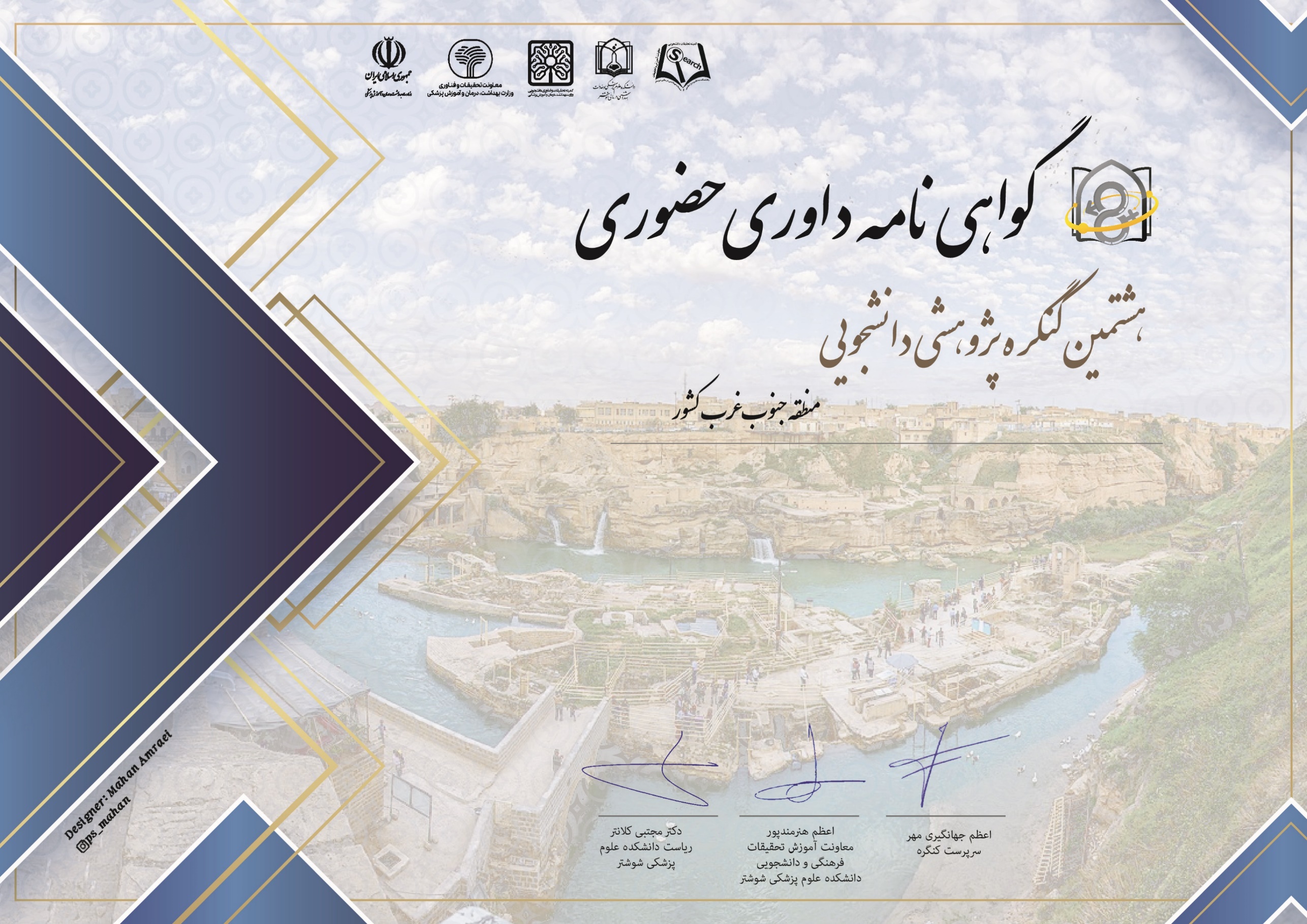 شــماره نامه : 2212 
تاریخ : 1401/12/01
بدینوسیله گواهی می شود؛
سرکار خانم: اکرم آهنگرپور
در هشتمین  کنگره پژوهشی دانشجویی منطقه جنوب غرب کشور و دومین کنگره داخلی که در تاریخ  3 لغایت 5 اسفند ماه  1401 به میزبانی دانشکده علوم پزشکی شوشتر برگزار گردید، به عنوان داور حضوری با دبیرخانه کنگره همکاری داشته اند.
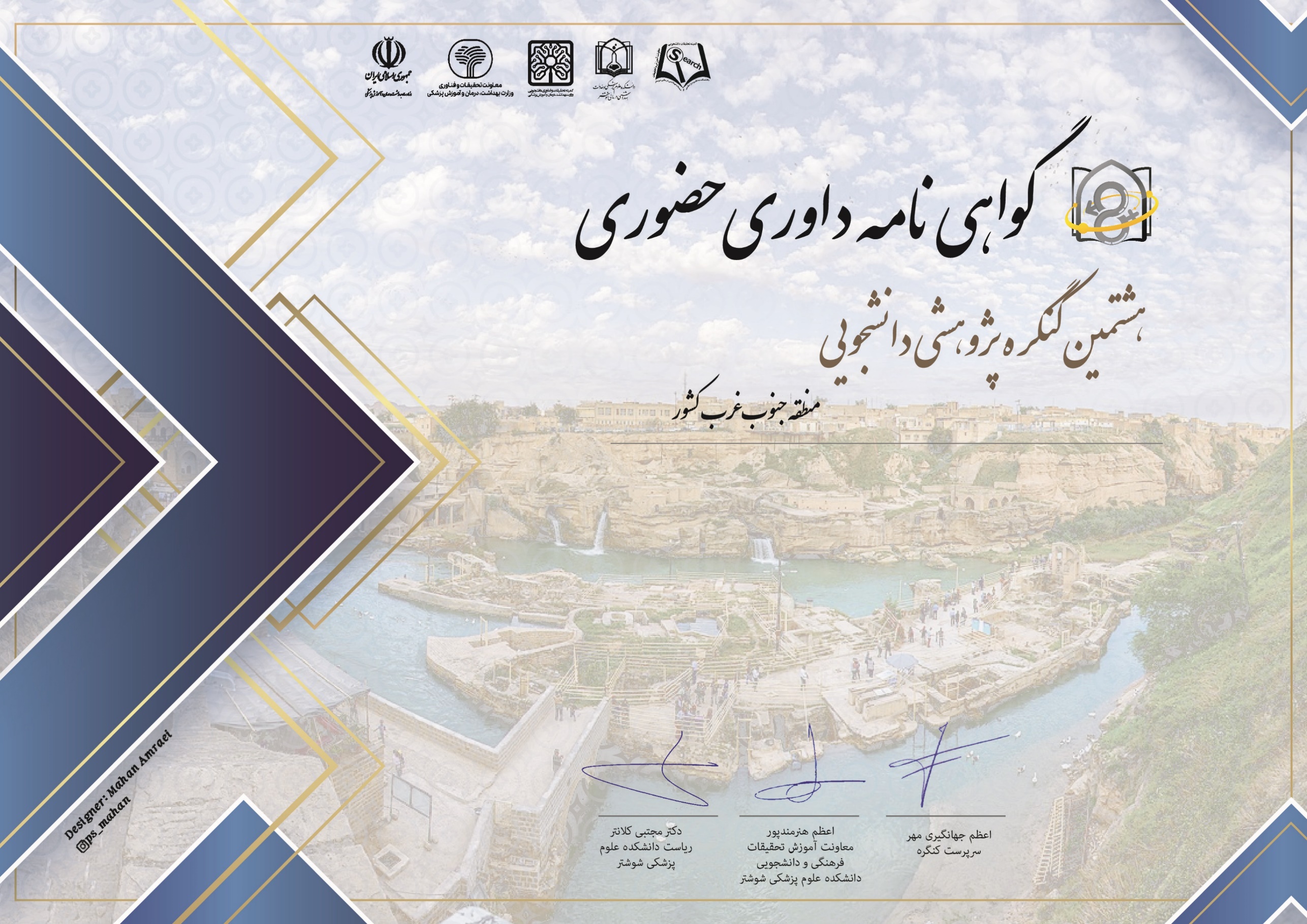 شــماره نامه : 2212 
تاریخ : 1401/12/01
بدینوسیله گواهی می شود؛
جناب آقای: رضا علیزاده
در هشتمین  کنگره پژوهشی دانشجویی منطقه جنوب غرب کشور و دومین کنگره داخلی که در تاریخ  3 لغایت 5 اسفند ماه  1401 به میزبانی دانشکده علوم پزشکی شوشتر برگزار گردید، به عنوان داور حضوری با دبیرخانه کنگره همکاری داشته اند.
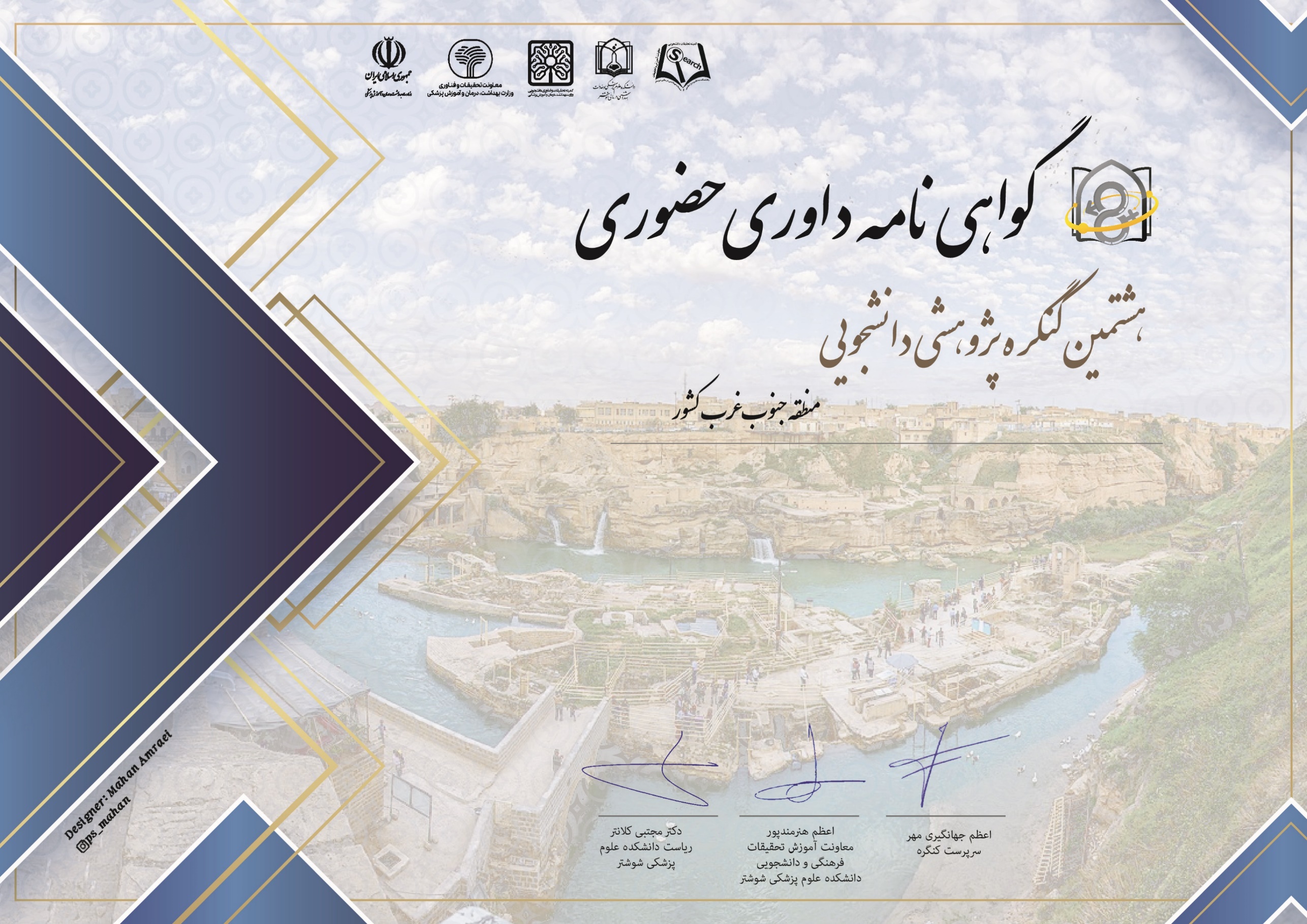 شــماره نامه : 2212 
تاریخ : 1401/12/01
بدینوسیله گواهی می شود؛
سرکار خانم: اعظم هنرمند پور
در هشتمین  کنگره پژوهشی دانشجویی منطقه جنوب غرب کشور و دومین کنگره داخلی که در تاریخ  3 لغایت 5 اسفند ماه  1401 به میزبانی دانشکده علوم پزشکی شوشتر برگزار گردید، به عنوان داور حضوری با دبیرخانه کنگره همکاری داشته اند.
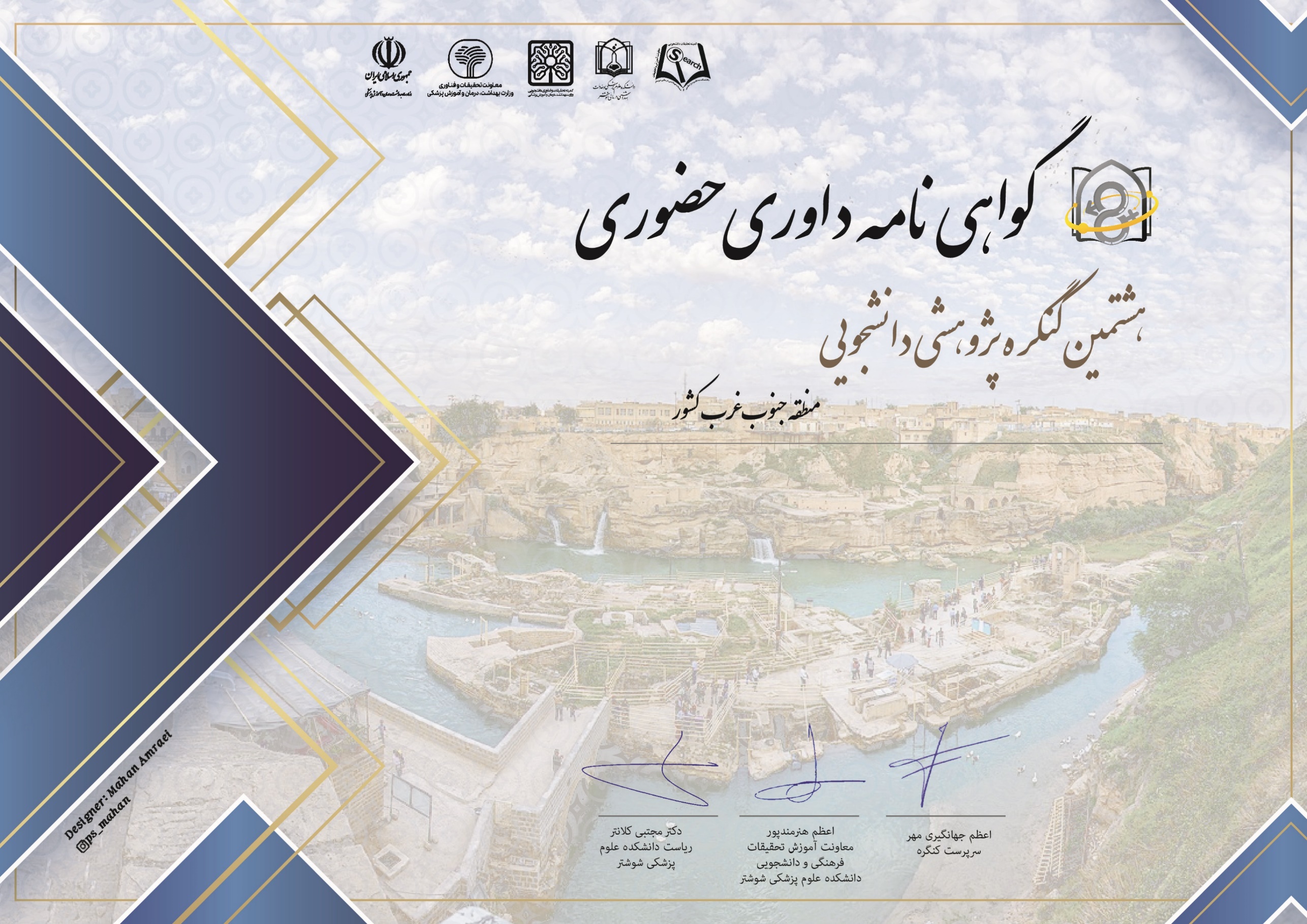 شــماره نامه : 2212 
تاریخ : 1401/12/01
بدینوسیله گواهی می شود؛
سرکار خانم: مرضیه نجفی
در هشتمین  کنگره پژوهشی دانشجویی منطقه جنوب غرب کشور و دومین کنگره داخلی که در تاریخ  3 لغایت 5 اسفند ماه  1401 به میزبانی دانشکده علوم پزشکی شوشتر برگزار گردید، به عنوان داور حضوری با دبیرخانه کنگره همکاری داشته اند.
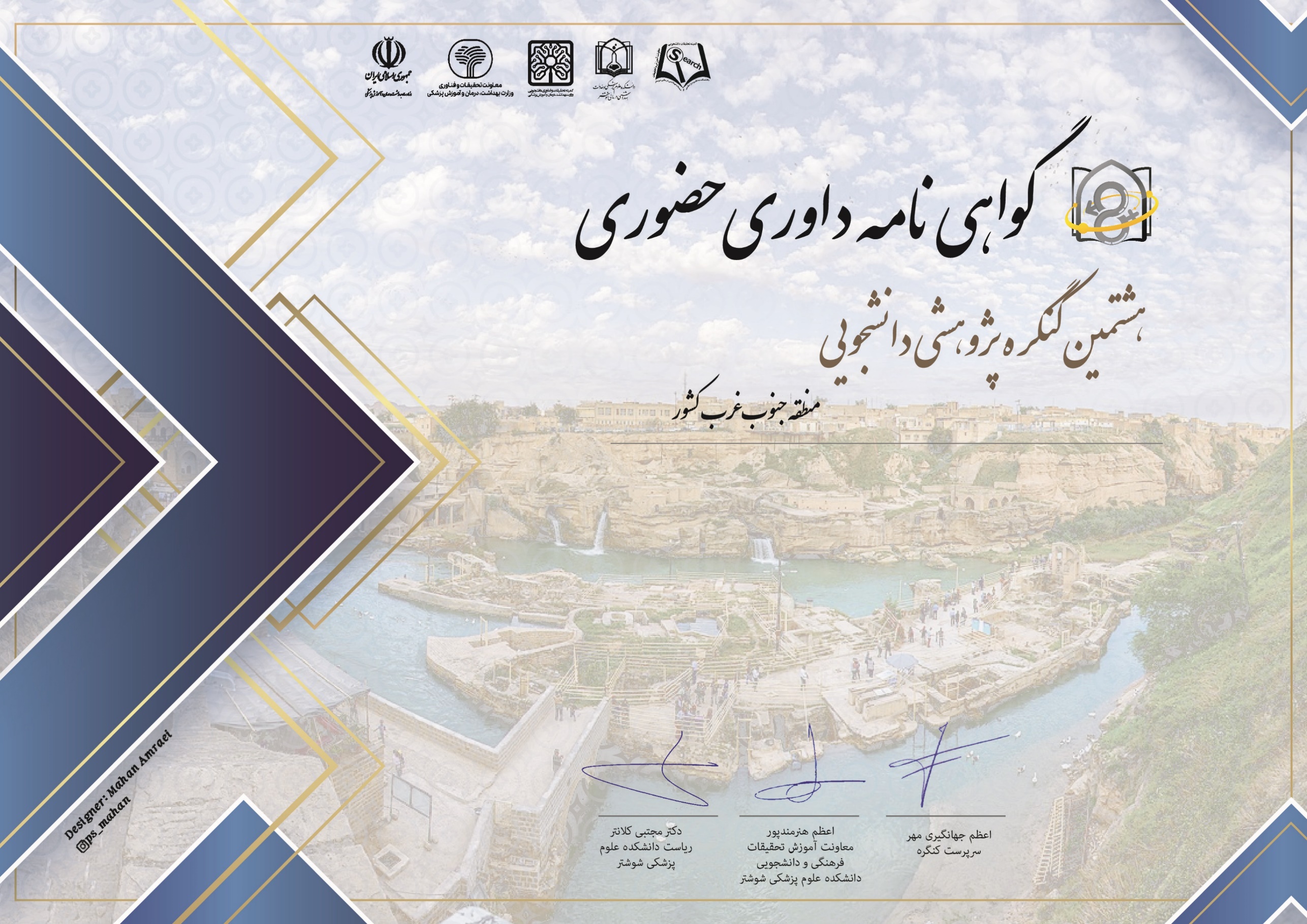 شــماره نامه : 2212 
تاریخ : 1401/12/01
بدینوسیله گواهی می شود؛
سرکار خانم: الهام پیرعباسی
در هشتمین  کنگره پژوهشی دانشجویی منطقه جنوب غرب کشور و دومین کنگره داخلی که در تاریخ  3 لغایت 5 اسفند ماه  1401 به میزبانی دانشکده علوم پزشکی شوشتر برگزار گردید، به عنوان داور حضوری با دبیرخانه کنگره همکاری داشته اند.
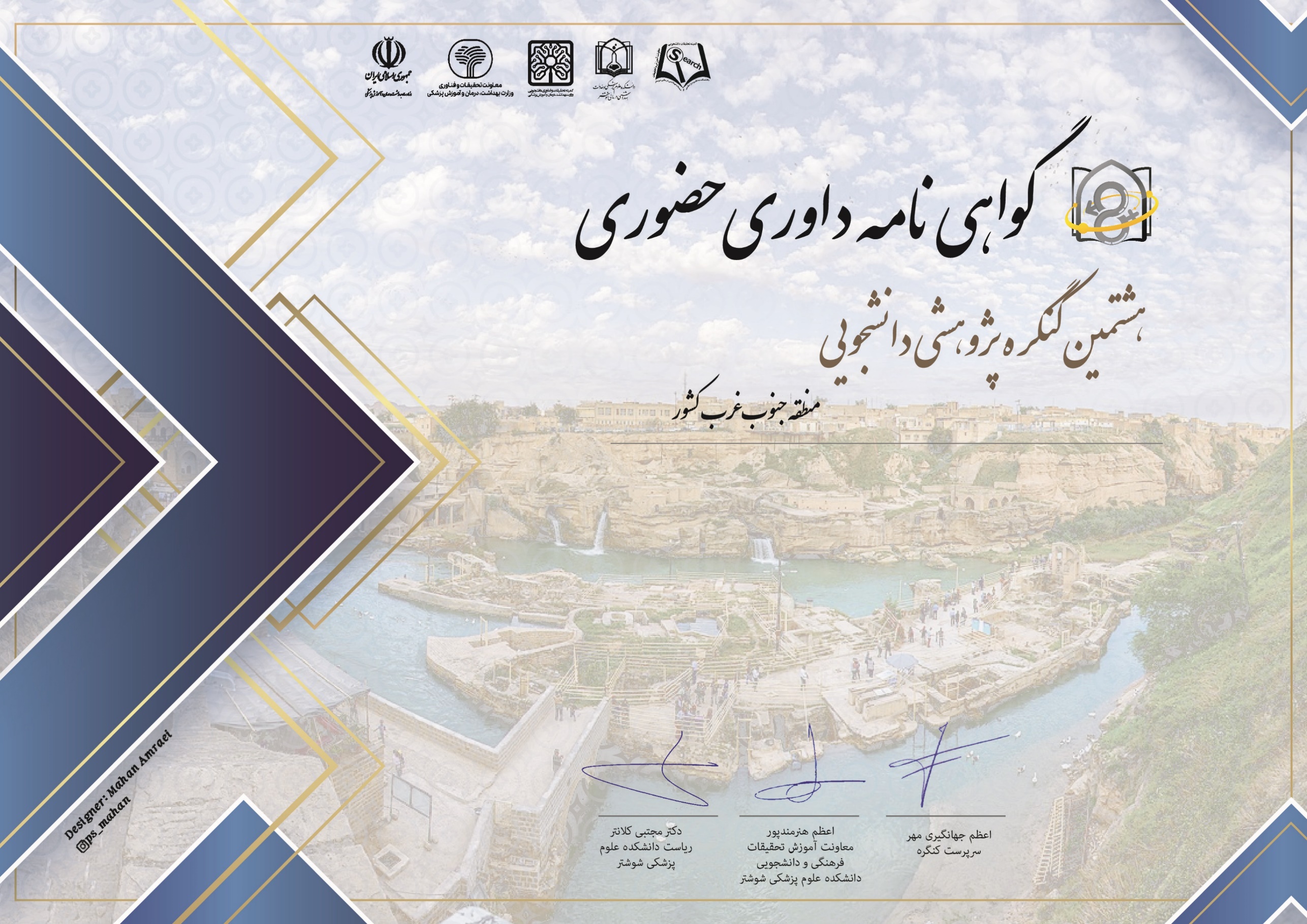 شــماره نامه : 2212 
تاریخ : 1401/12/01
بدینوسیله گواهی می شود؛
سرکار خانم: مریم اسدی
در هشتمین  کنگره پژوهشی دانشجویی منطقه جنوب غرب کشور و دومین کنگره داخلی که در تاریخ  3 لغایت 5 اسفند ماه  1401 به میزبانی دانشکده علوم پزشکی شوشتر برگزار گردید، به عنوان داور حضوری با دبیرخانه کنگره همکاری داشته اند.
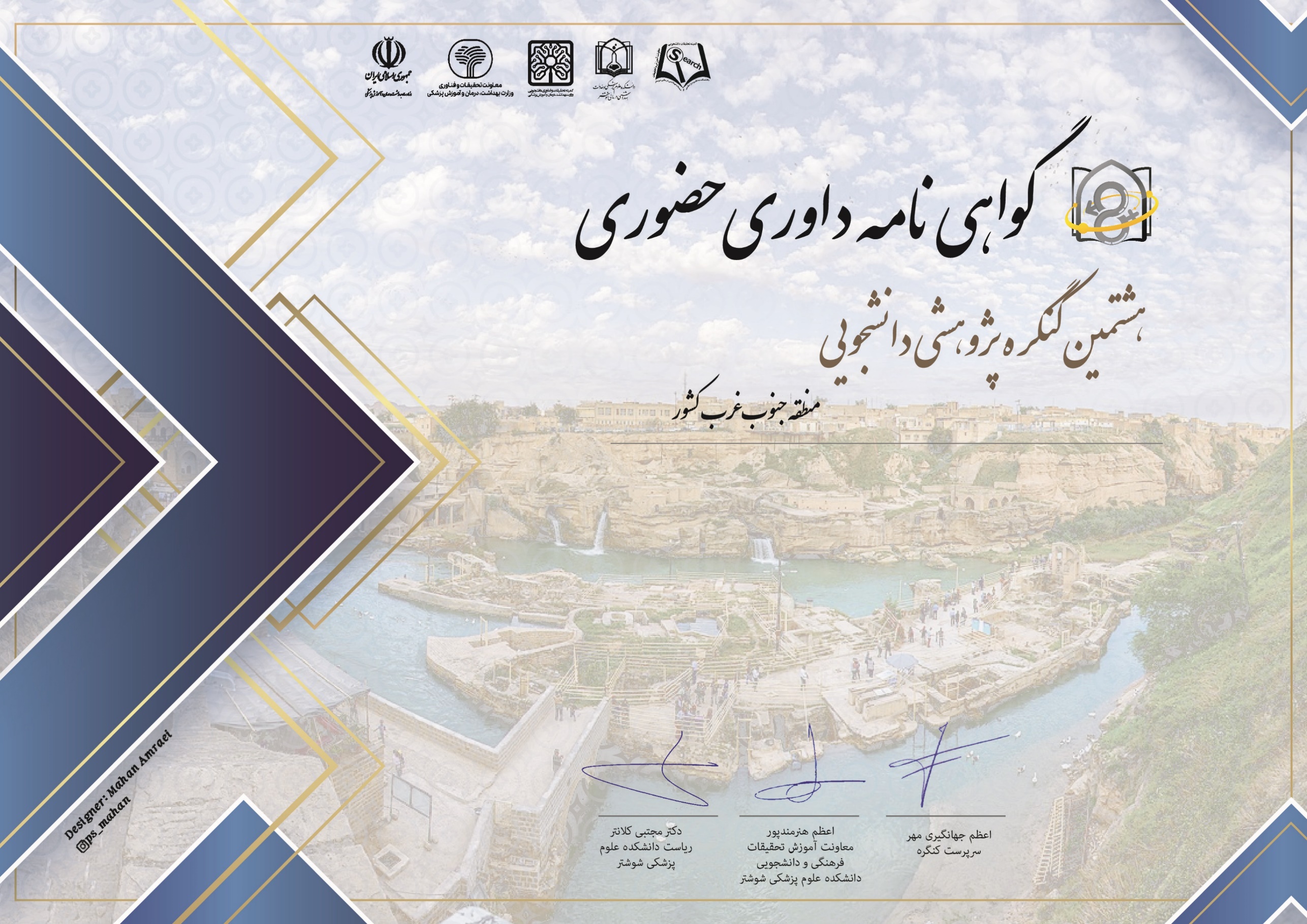 شــماره نامه : 2212 
تاریخ : 1401/12/01
بدینوسیله گواهی می شود؛
جناب آقای: حمیدرضا رزمی
در هشتمین  کنگره پژوهشی دانشجویی منطقه جنوب غرب کشور و دومین کنگره داخلی که در تاریخ  3 لغایت 5 اسفند ماه  1401 به میزبانی دانشکده علوم پزشکی شوشتر برگزار گردید، به عنوان داور حضوری با دبیرخانه کنگره همکاری داشته اند.
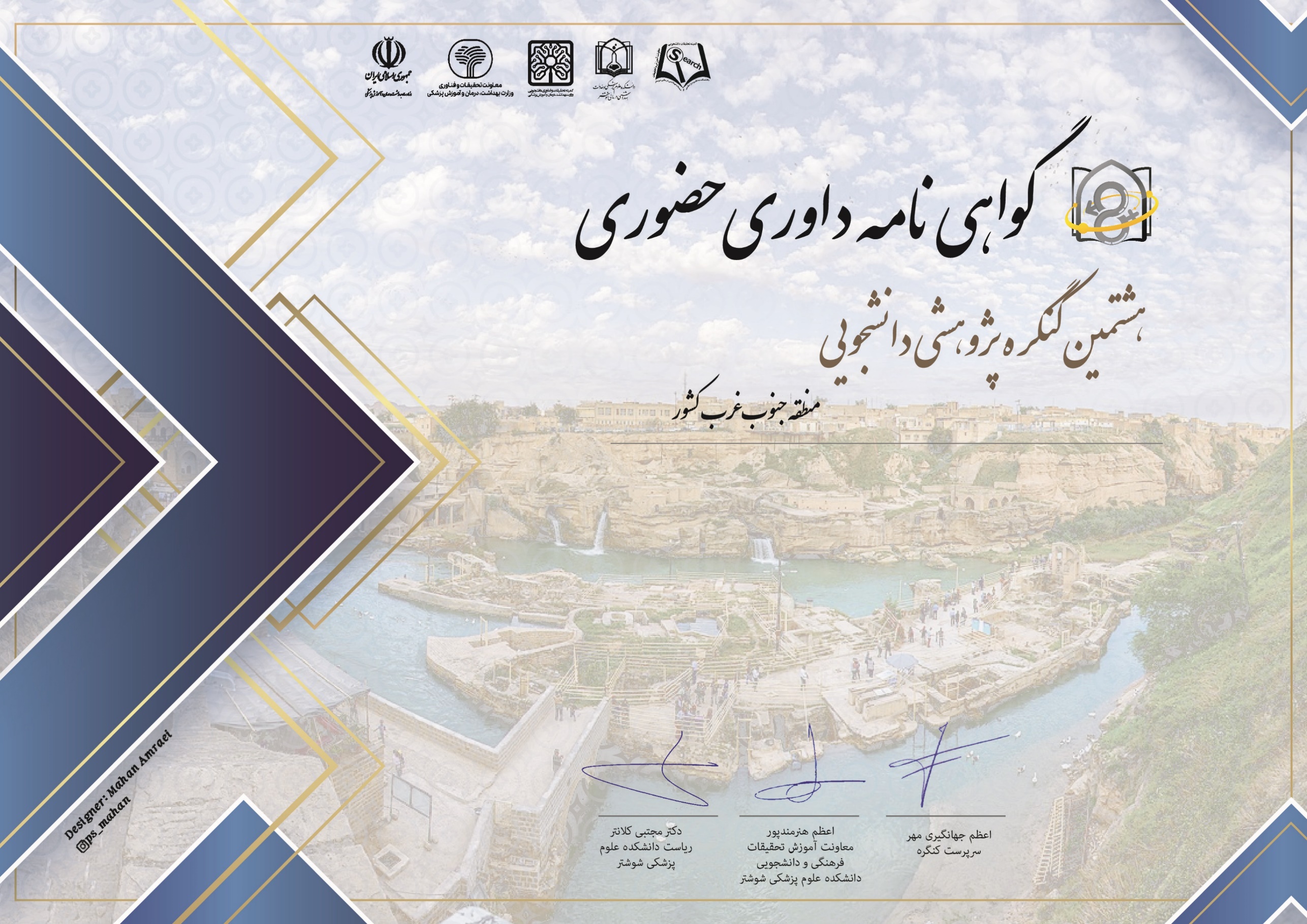 شــماره نامه : 2212 
تاریخ : 1401/12/01
بدینوسیله گواهی می شود؛
سرکار خانم: زینب حیدری
در هشتمین  کنگره پژوهشی دانشجویی منطقه جنوب غرب کشور و دومین کنگره داخلی که در تاریخ  3 لغایت 5 اسفند ماه  1401 به میزبانی دانشکده علوم پزشکی شوشتر برگزار گردید، به عنوان داور حضوری با دبیرخانه کنگره همکاری داشته اند.
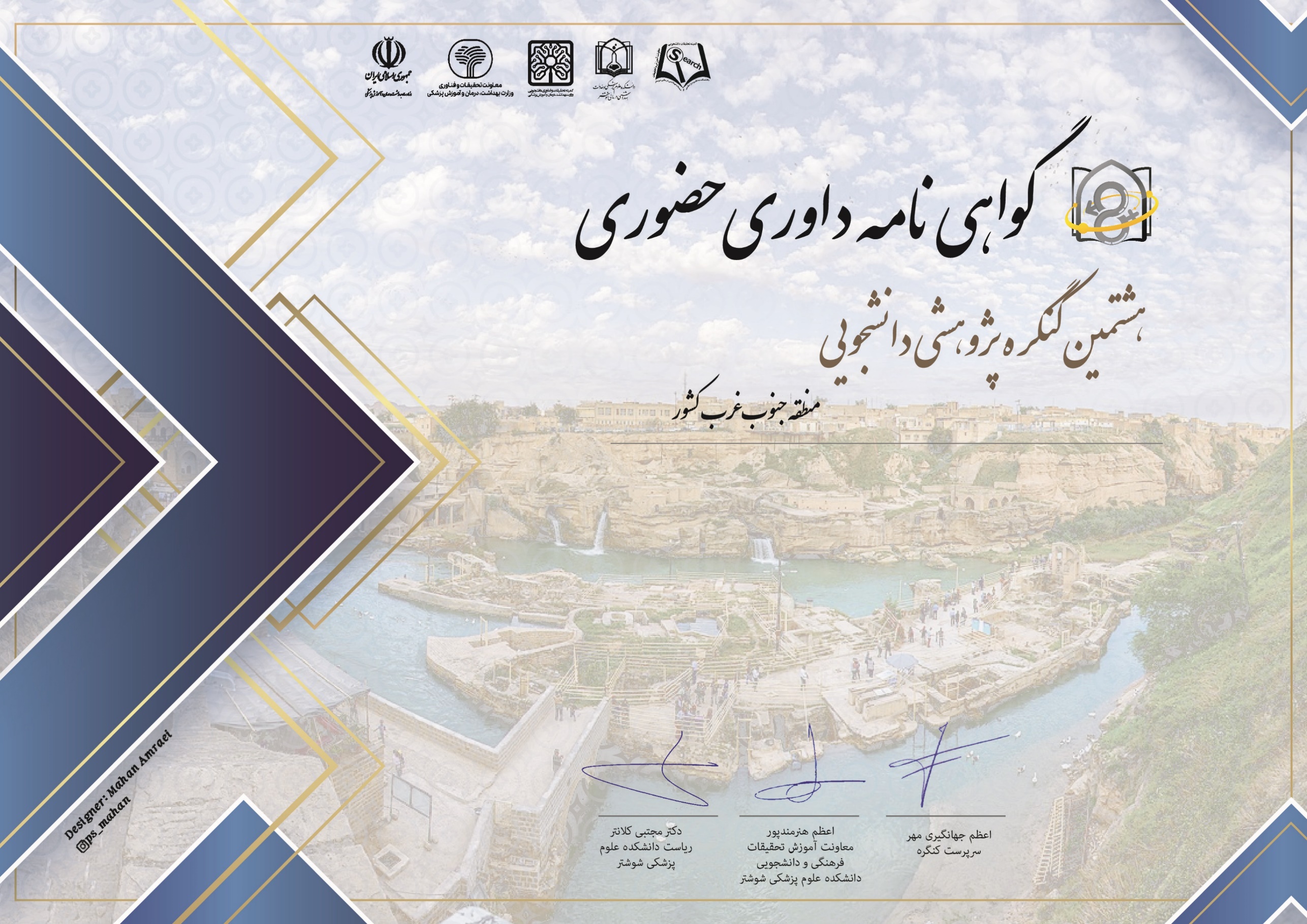 شــماره نامه : 2212 
تاریخ : 1401/12/01
بدینوسیله گواهی می شود؛
سرکار خانم: سمانه حجار زاده
در هشتمین  کنگره پژوهشی دانشجویی منطقه جنوب غرب کشور و دومین کنگره داخلی که در تاریخ  3 لغایت 5 اسفند ماه  1401 به میزبانی دانشکده علوم پزشکی شوشتر برگزار گردید، به عنوان داور حضوری با دبیرخانه کنگره همکاری داشته اند.
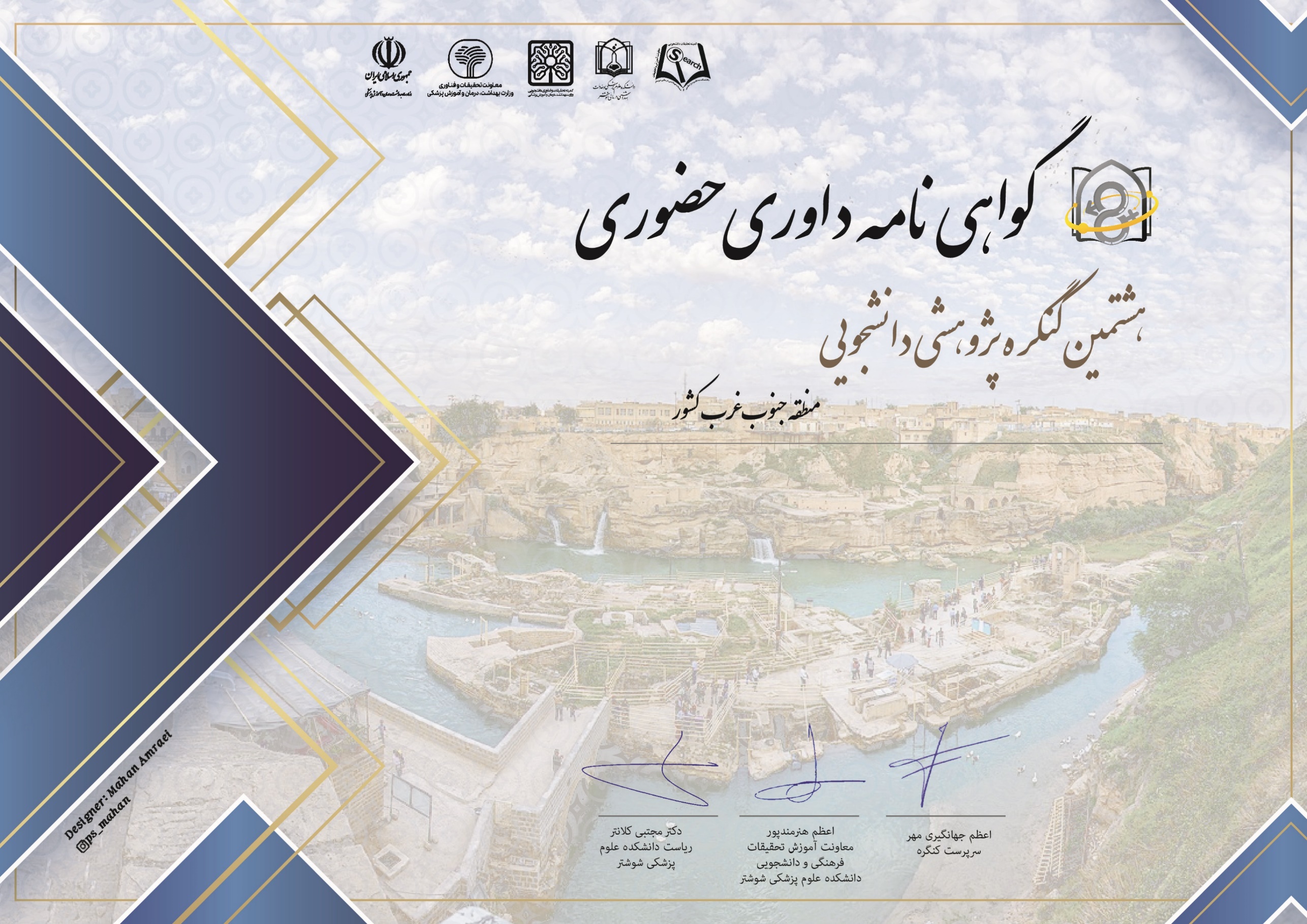 شــماره نامه : 2212 
تاریخ : 1401/12/01
بدینوسیله گواهی می شود؛
جناب آقای: ایمان پارسه
در هشتمین  کنگره پژوهشی دانشجویی منطقه جنوب غرب کشور و دومین کنگره داخلی که در تاریخ  3 لغایت 5 اسفند ماه  1401 به میزبانی دانشکده علوم پزشکی شوشتر برگزار گردید، به عنوان داور حضوری با دبیرخانه کنگره همکاری داشته اند.
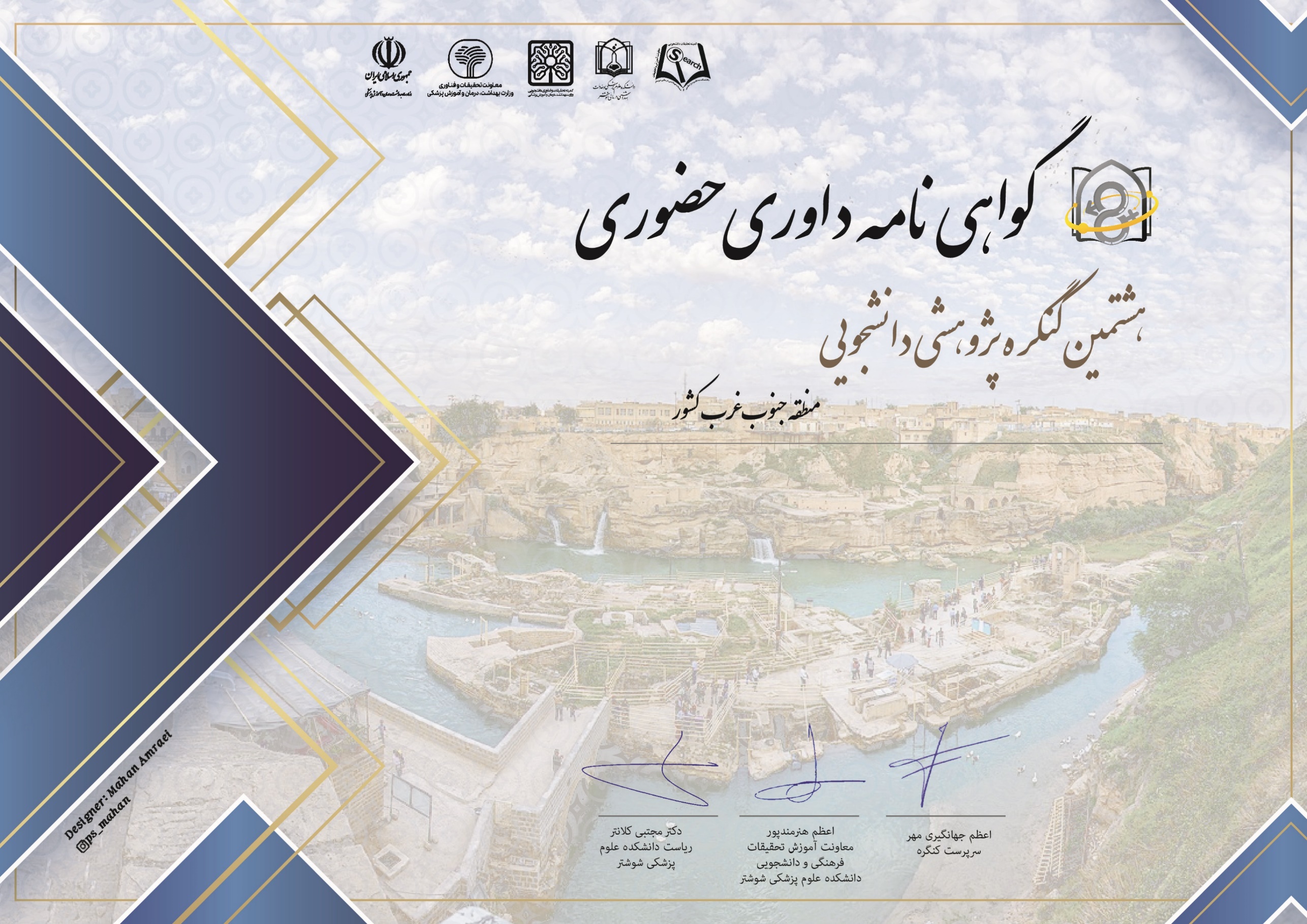 شــماره نامه : 2212 
تاریخ : 1401/12/01
بدینوسیله گواهی می شود؛
سرکار خانم: سیده منیژه حیدرنژادی
در هشتمین  کنگره پژوهشی دانشجویی منطقه جنوب غرب کشور و دومین کنگره داخلی که در تاریخ  3 لغایت 5 اسفند ماه  1401 به میزبانی دانشکده علوم پزشکی شوشتر برگزار گردید، به عنوان داور حضوری با دبیرخانه کنگره همکاری داشته اند.
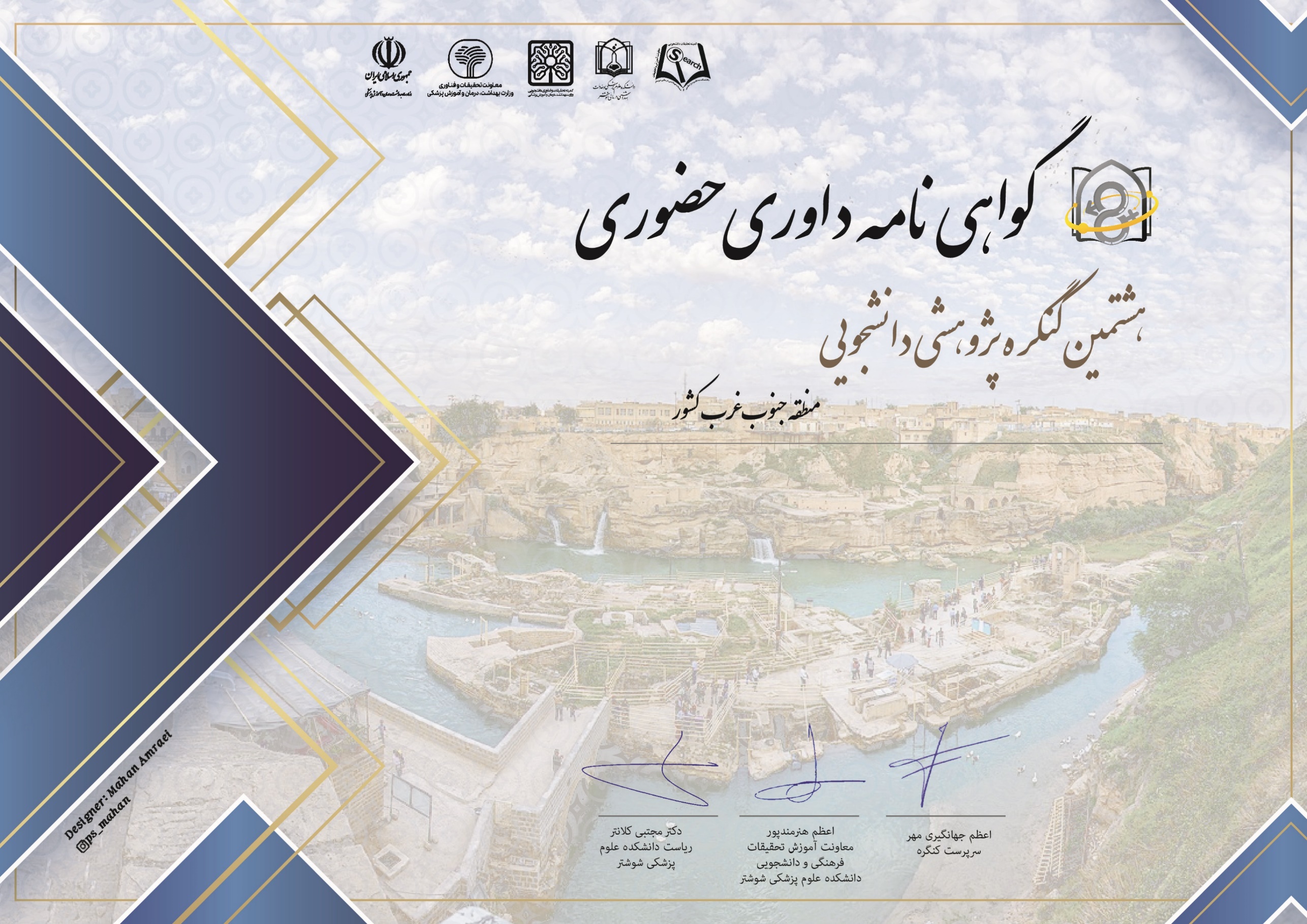 شــماره نامه : 2212 
تاریخ : 1401/12/01
بدینوسیله گواهی می شود؛
سرکار خانم: مهرناز قاضی نژاد
در هشتمین  کنگره پژوهشی دانشجویی منطقه جنوب غرب کشور و دومین کنگره داخلی که در تاریخ  3 لغایت 5 اسفند ماه  1401 به میزبانی دانشکده علوم پزشکی شوشتر برگزار گردید، به عنوان داور حضوری با دبیرخانه کنگره همکاری داشته اند.
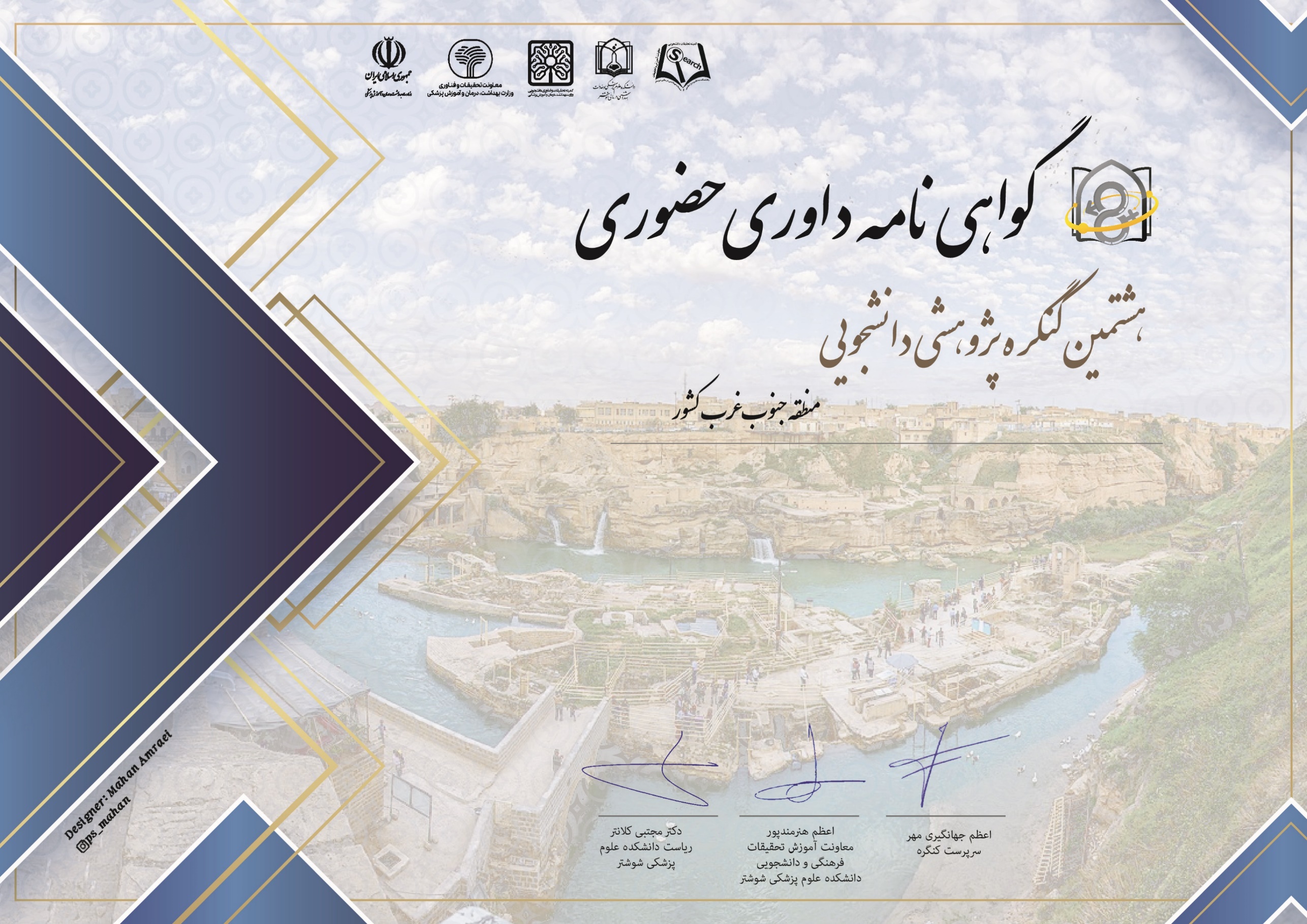 شــماره نامه : 2212 
تاریخ : 1401/12/01
بدینوسیله گواهی می شود؛
سرکار خانم: مریم نیک بینا
در هشتمین  کنگره پژوهشی دانشجویی منطقه جنوب غرب کشور و دومین کنگره داخلی که در تاریخ  3 لغایت 5 اسفند ماه  1401 به میزبانی دانشکده علوم پزشکی شوشتر برگزار گردید، به عنوان داور حضوری با دبیرخانه کنگره همکاری داشته اند.
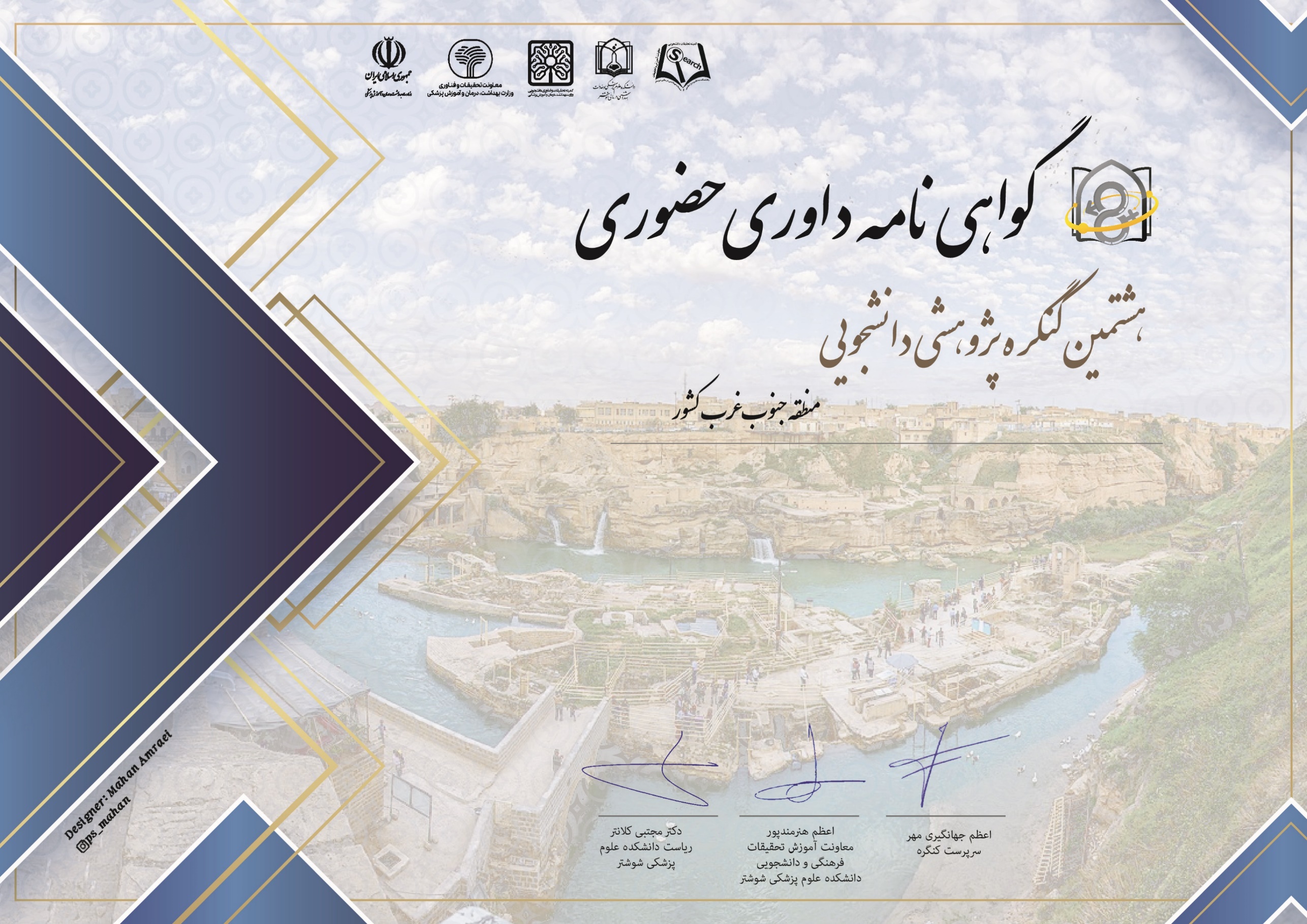 شــماره نامه : 2212 
تاریخ : 1401/12/01
بدینوسیله گواهی می شود؛
سرکار خانم: منیره زارعی
در هشتمین  کنگره پژوهشی دانشجویی منطقه جنوب غرب کشور و دومین کنگره داخلی که در تاریخ  3 لغایت 5 اسفند ماه  1401 به میزبانی دانشکده علوم پزشکی شوشتر برگزار گردید، به عنوان داور حضوری با دبیرخانه کنگره همکاری داشته اند.
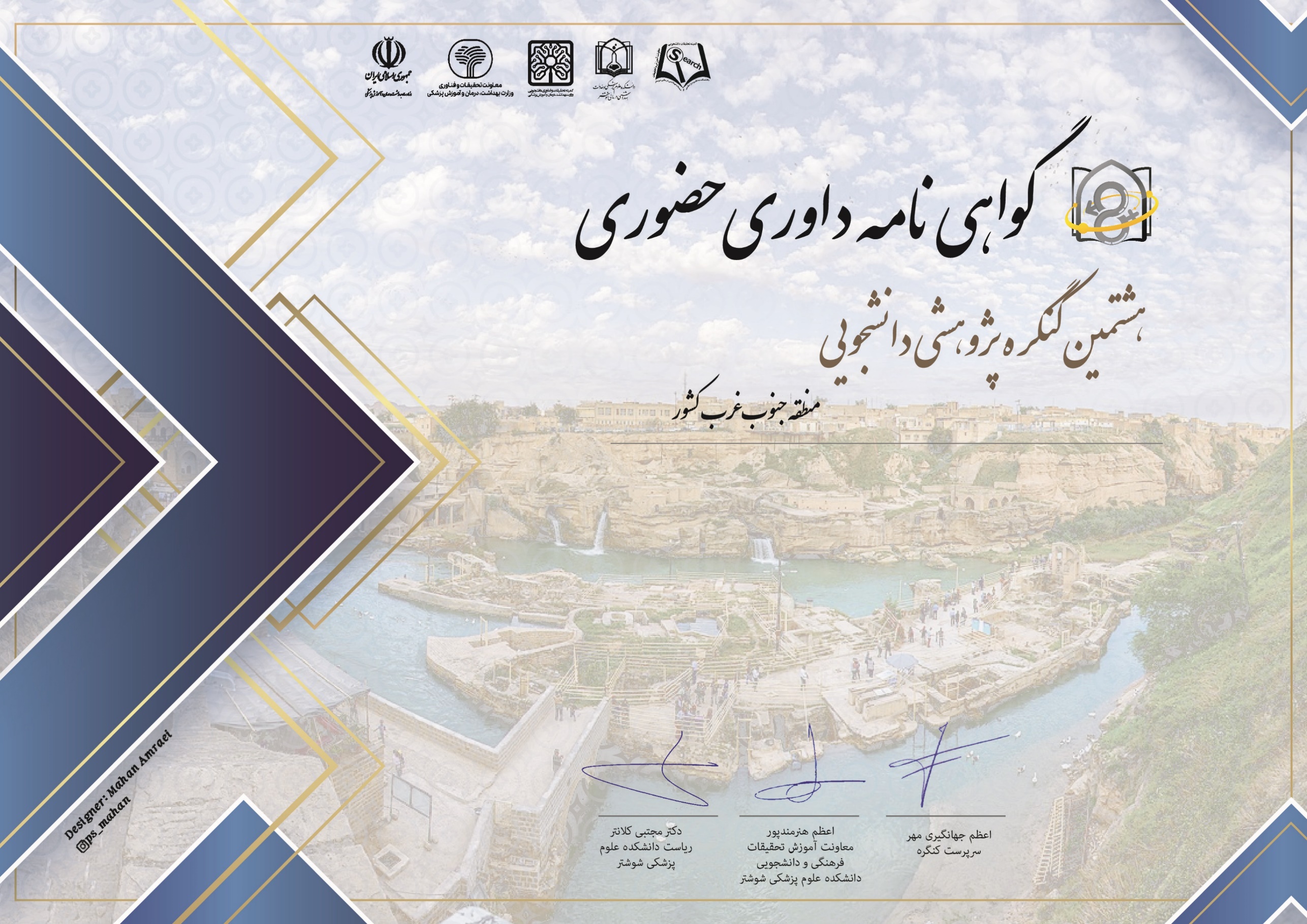 شــماره نامه : 2212 
تاریخ : 1401/12/01
بدینوسیله گواهی می شود؛
سرکار خانم: زهره نعمت اله زاده
در هشتمین  کنگره پژوهشی دانشجویی منطقه جنوب غرب کشور و دومین کنگره داخلی که در تاریخ  3 لغایت 5 اسفند ماه  1401 به میزبانی دانشکده علوم پزشکی شوشتر برگزار گردید، به عنوان داور حضوری با دبیرخانه کنگره همکاری داشته اند.
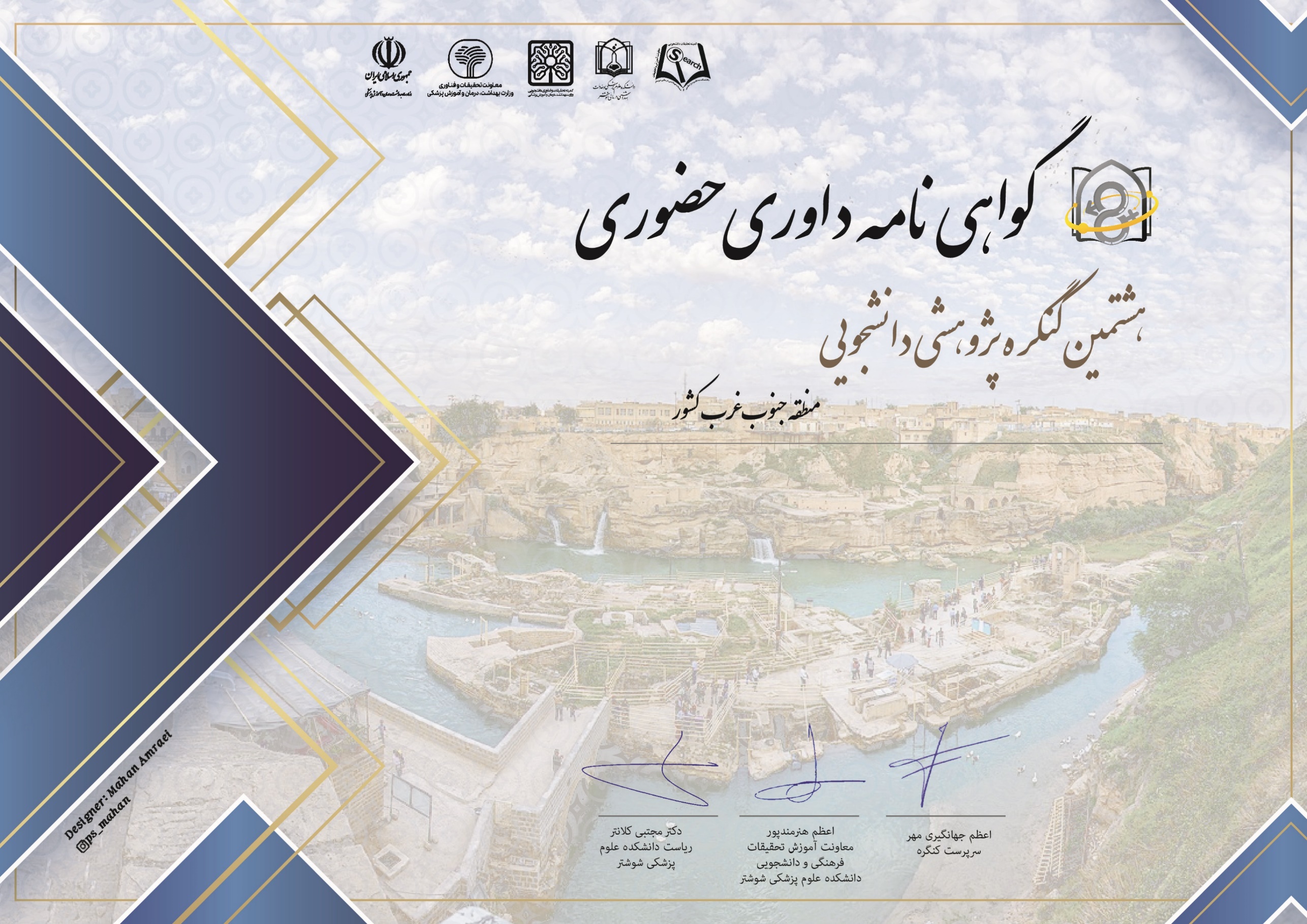 شــماره نامه : 2212 
تاریخ : 1401/12/01
بدینوسیله گواهی می شود؛
سرکار خانم: ساناز سلیمانی
در هشتمین  کنگره پژوهشی دانشجویی منطقه جنوب غرب کشور و دومین کنگره داخلی که در تاریخ  3 لغایت 5 اسفند ماه  1401 به میزبانی دانشکده علوم پزشکی شوشتر برگزار گردید، به عنوان داور حضوری با دبیرخانه کنگره همکاری داشته اند.
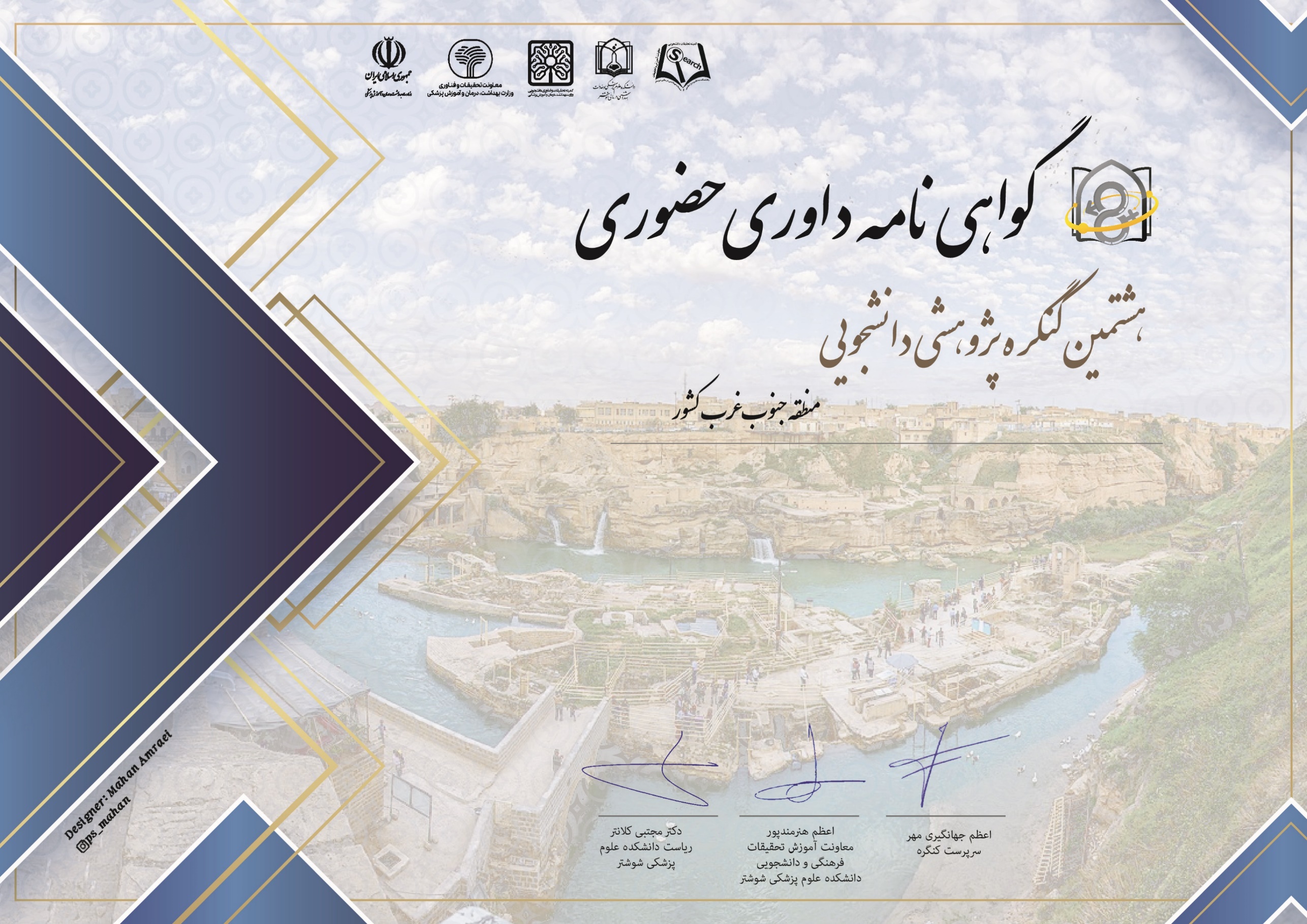 شــماره نامه : 2212 
تاریخ : 1401/12/01
بدینوسیله گواهی می شود؛
سرکار خانم: الهام شاکریان
در هشتمین  کنگره پژوهشی دانشجویی منطقه جنوب غرب کشور و دومین کنگره داخلی که در تاریخ  3 لغایت 5 اسفند ماه  1401 به میزبانی دانشکده علوم پزشکی شوشتر برگزار گردید، به عنوان داور حضوری با دبیرخانه کنگره همکاری داشته اند.
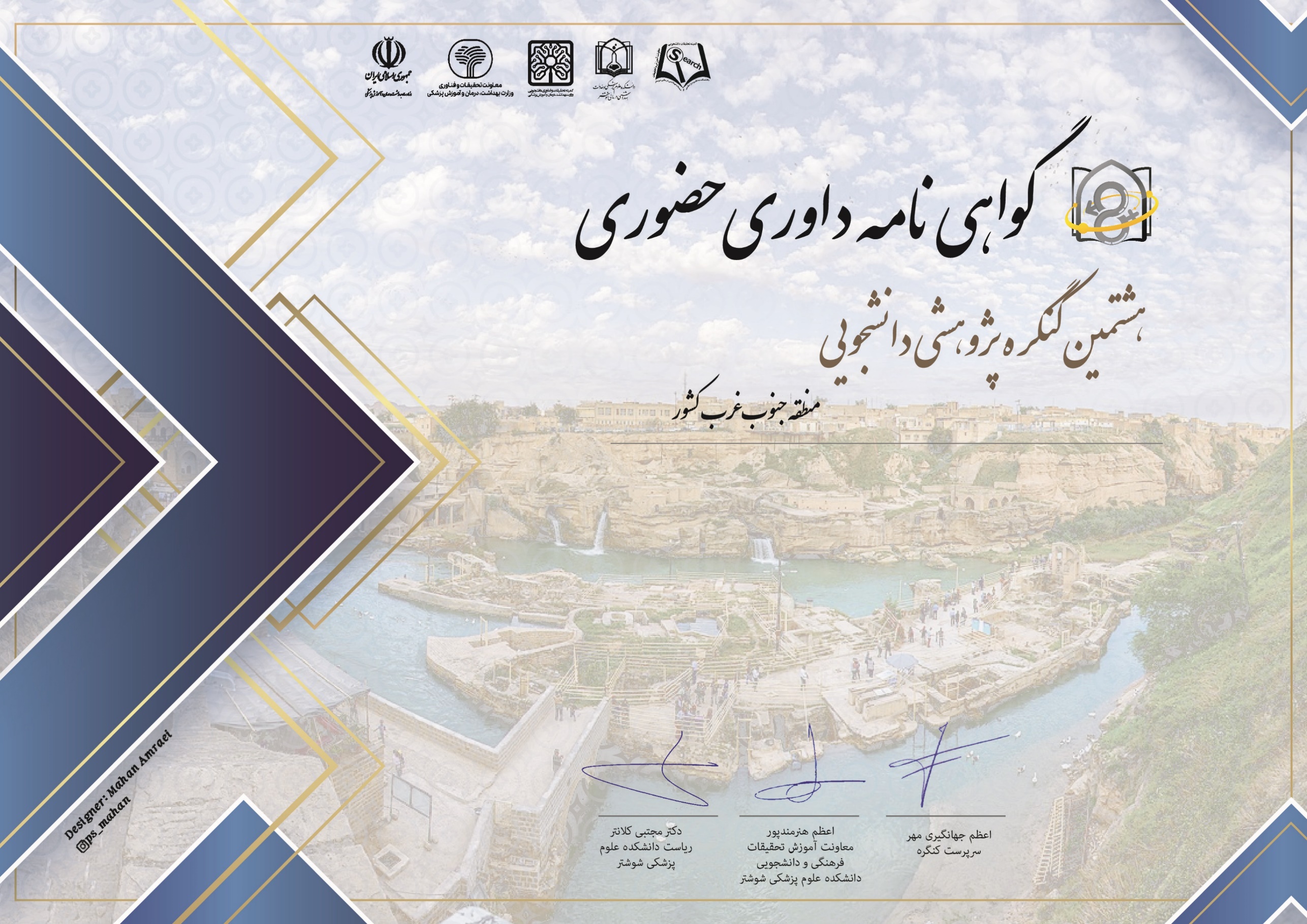 شــماره نامه : 2212 
تاریخ : 1401/12/01
بدینوسیله گواهی می شود؛
سرکار خانم: مینا ایروانی
در هشتمین  کنگره پژوهشی دانشجویی منطقه جنوب غرب کشور و دومین کنگره داخلی که در تاریخ  3 لغایت 5 اسفند ماه  1401 به میزبانی دانشکده علوم پزشکی شوشتر برگزار گردید، به عنوان داور حضوری با دبیرخانه کنگره همکاری داشته اند.
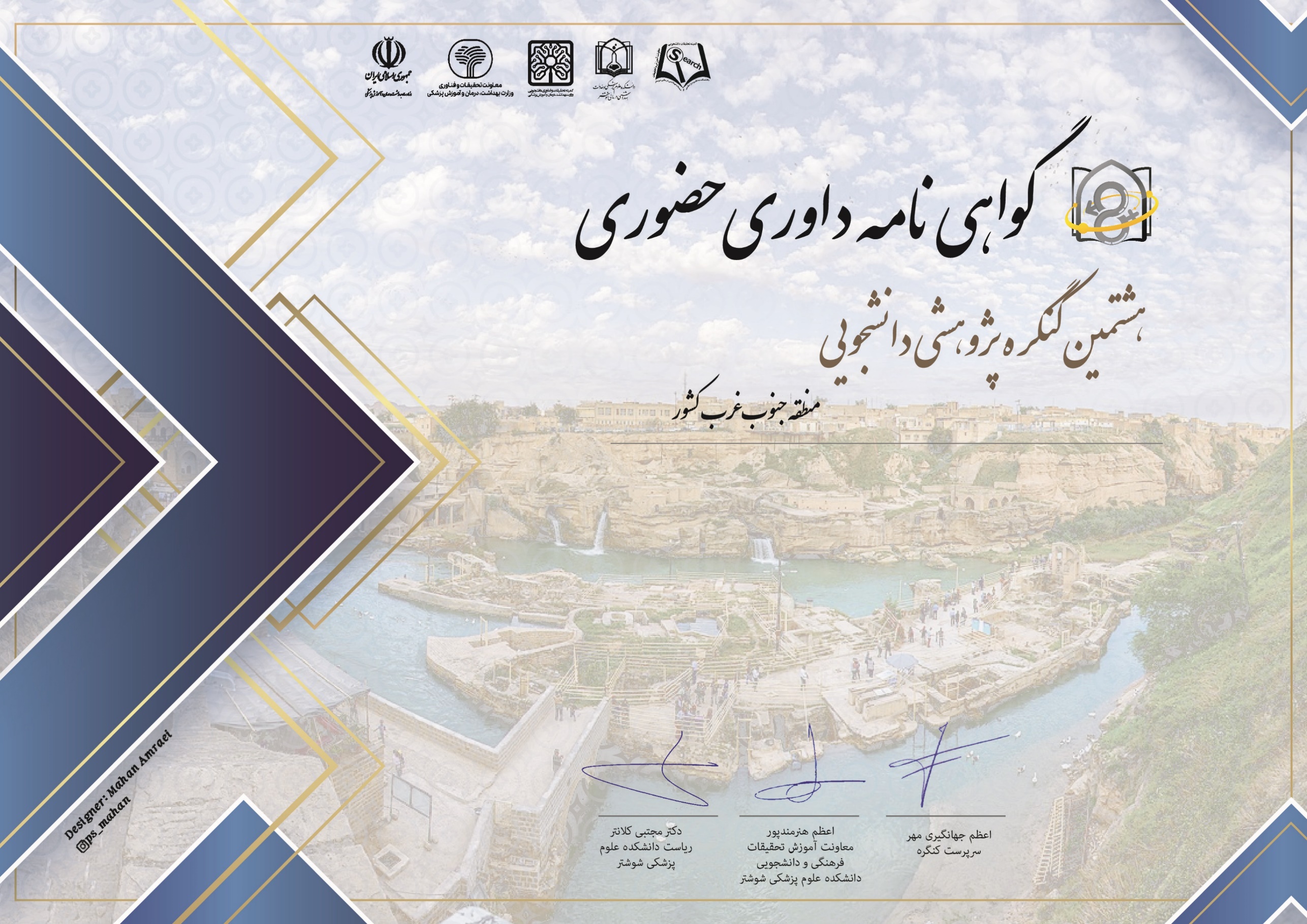 شــماره نامه : 2212 
تاریخ : 1401/12/01
بدینوسیله گواهی می شود؛
جناب آقای: صادق احمدی ماژین
در هشتمین  کنگره پژوهشی دانشجویی منطقه جنوب غرب کشور و دومین کنگره داخلی که در تاریخ  3 لغایت 5 اسفند ماه  1401 به میزبانی دانشکده علوم پزشکی شوشتر برگزار گردید، به عنوان داور حضوری با دبیرخانه کنگره همکاری داشته اند.
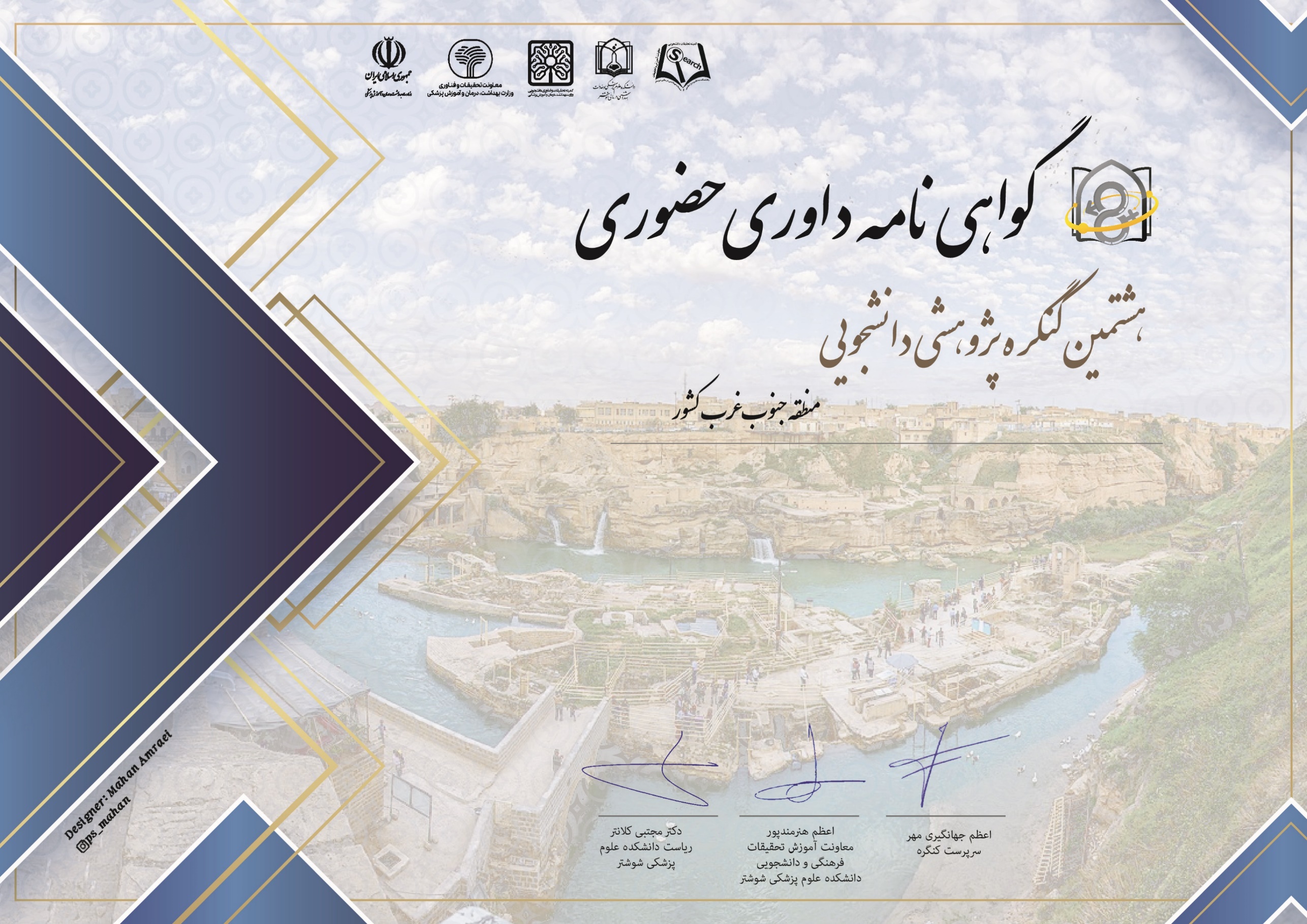 شــماره نامه : 2212 
تاریخ : 1401/12/01
بدینوسیله گواهی می شود؛
جناب آقای: سلمان یداللهی
در هشتمین  کنگره پژوهشی دانشجویی منطقه جنوب غرب کشور و دومین کنگره داخلی که در تاریخ  3 لغایت 5 اسفند ماه  1401 به میزبانی دانشکده علوم پزشکی شوشتر برگزار گردید، به عنوان داور حضوری با دبیرخانه کنگره همکاری داشته اند.
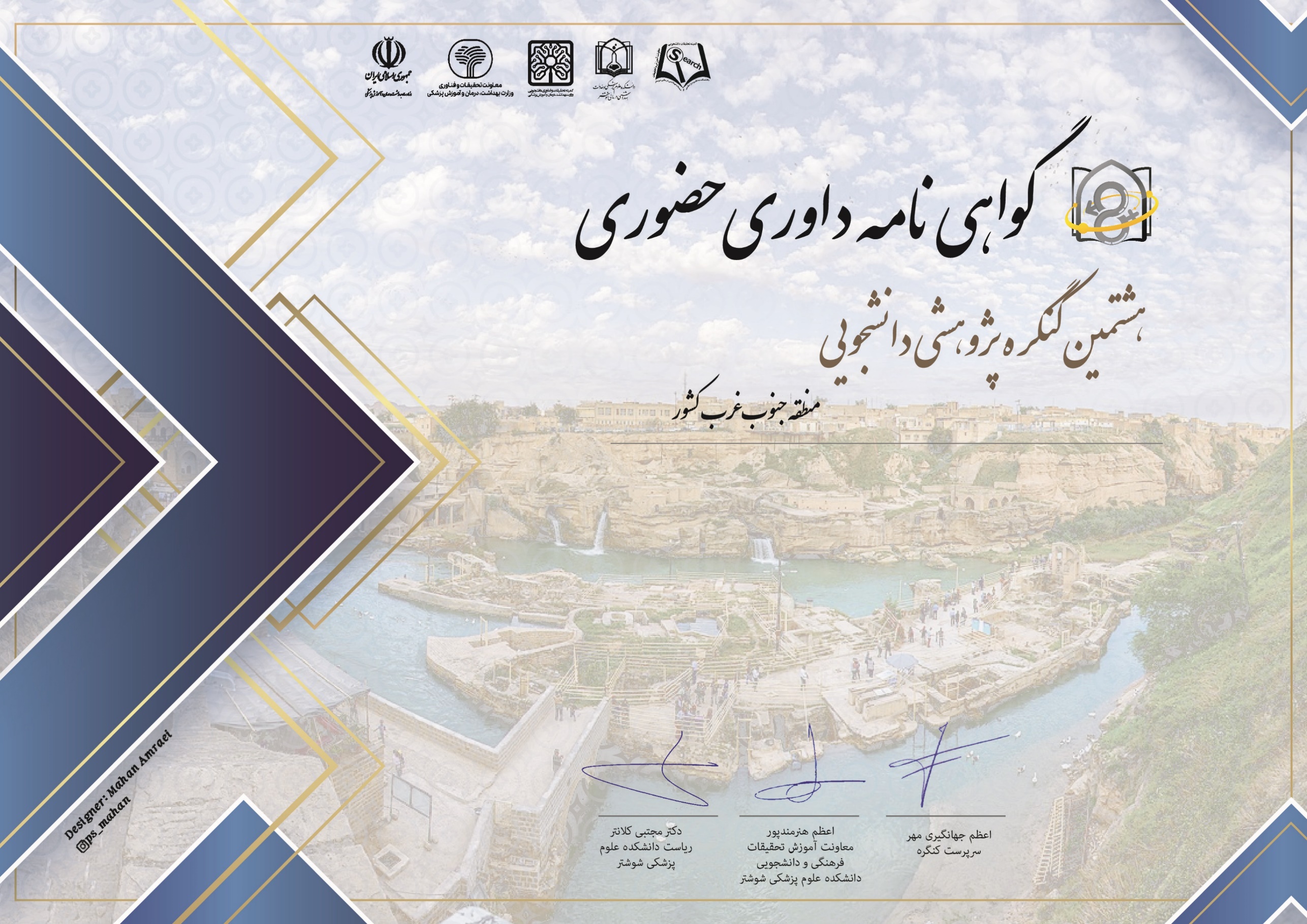 شــماره نامه : 2212 
تاریخ : 1401/12/01
بدینوسیله گواهی می شود؛
سرکار خانم: سارا ضیاغم
در هشتمین  کنگره پژوهشی دانشجویی منطقه جنوب غرب کشور و دومین کنگره داخلی که در تاریخ  3 لغایت 5 اسفند ماه  1401 به میزبانی دانشکده علوم پزشکی شوشتر برگزار گردید، به عنوان داور حضوری با دبیرخانه کنگره همکاری داشته اند.
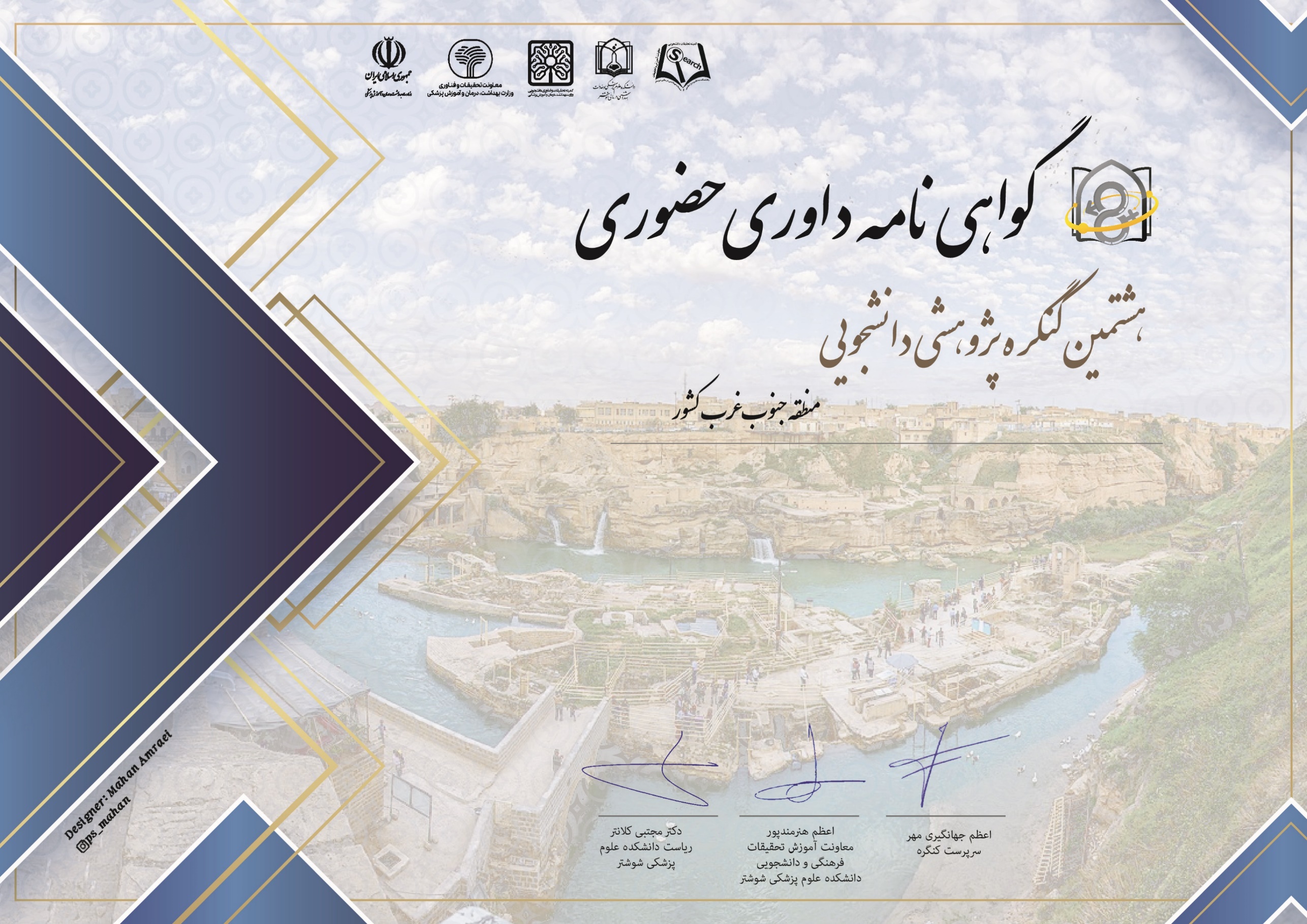 شــماره نامه : 2212 
تاریخ : 1401/12/01
بدینوسیله گواهی می شود؛
سرکار خانم: سیده فائزه سیف
در هشتمین  کنگره پژوهشی دانشجویی منطقه جنوب غرب کشور و دومین کنگره داخلی که در تاریخ  3 لغایت 5 اسفند ماه  1401 به میزبانی دانشکده علوم پزشکی شوشتر برگزار گردید، به عنوان داور حضوری با دبیرخانه کنگره همکاری داشته اند.
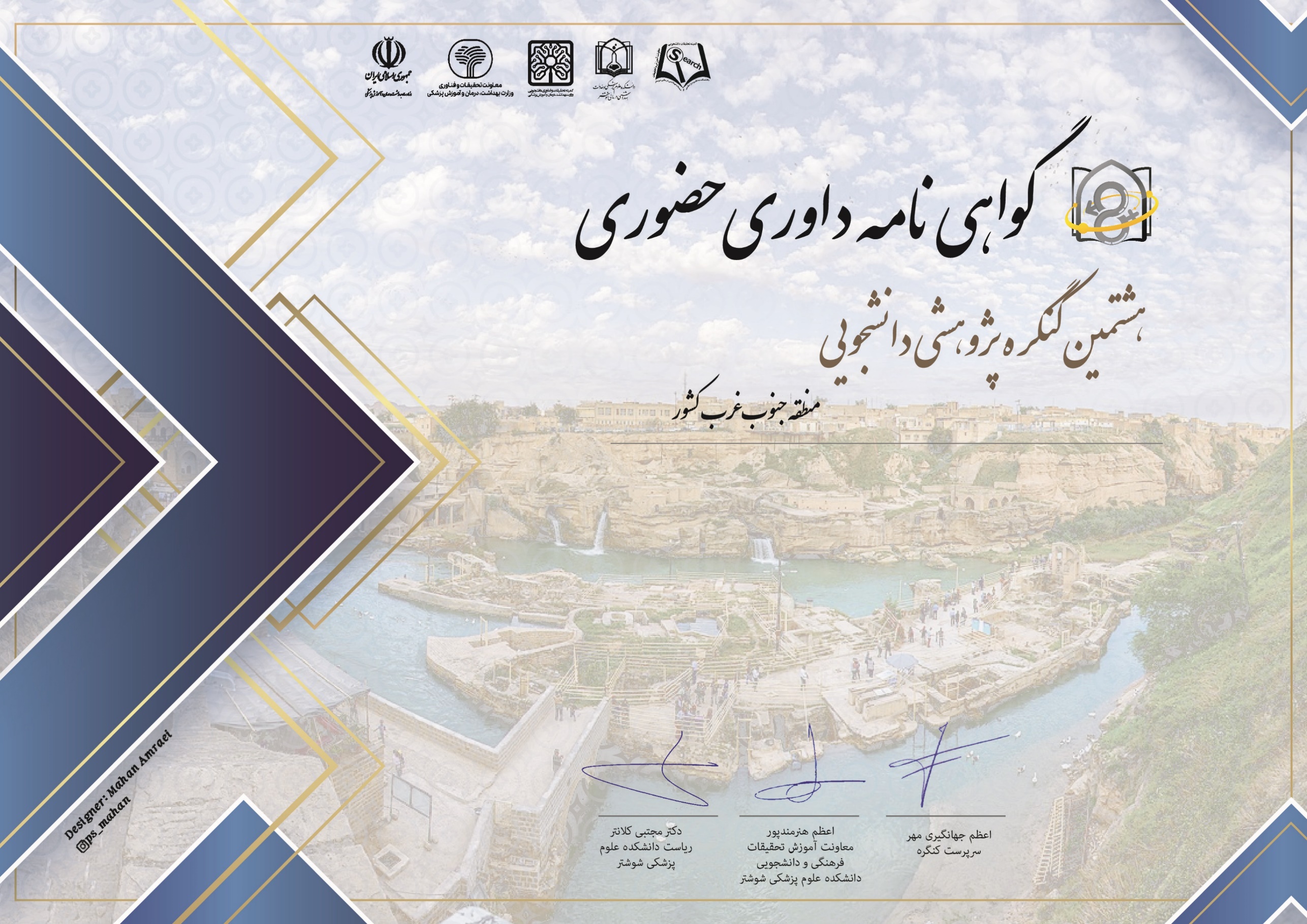 شــماره نامه : 2212 
تاریخ : 1401/12/01
بدینوسیله گواهی می شود؛
سرکار خانم: ندا باورصاد
در هشتمین  کنگره پژوهشی دانشجویی منطقه جنوب غرب کشور و دومین کنگره داخلی که در تاریخ  3 لغایت 5 اسفند ماه  1401 به میزبانی دانشکده علوم پزشکی شوشتر برگزار گردید، به عنوان داور حضوری با دبیرخانه کنگره همکاری داشته اند.
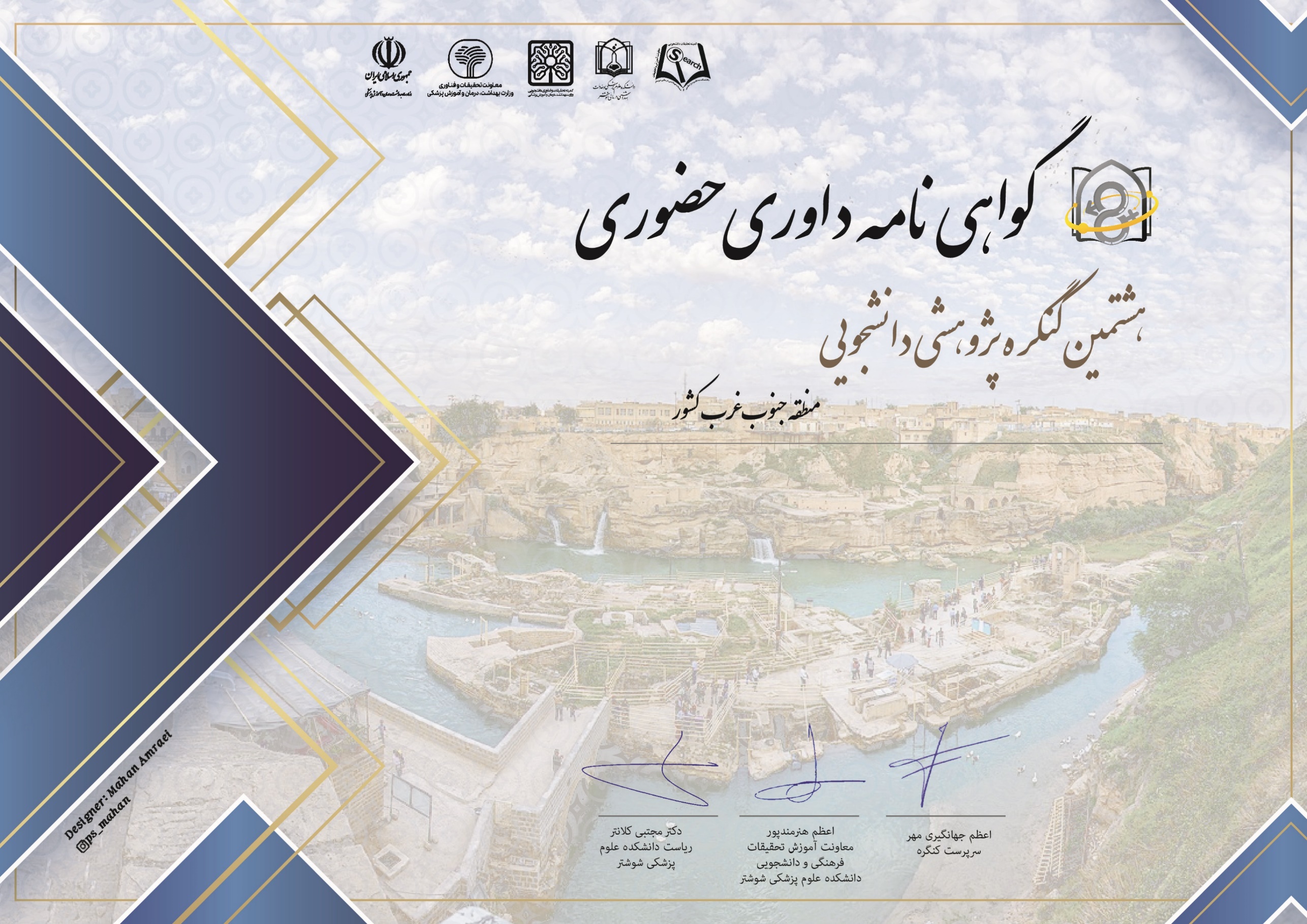 شــماره نامه : 2212 
تاریخ : 1401/12/01
بدینوسیله گواهی می شود؛
جناب آقای: نایب فدائی ده چشمه
در هشتمین  کنگره پژوهشی دانشجویی منطقه جنوب غرب کشور و دومین کنگره داخلی که در تاریخ  3 لغایت 5 اسفند ماه  1401 به میزبانی دانشکده علوم پزشکی شوشتر برگزار گردید، به عنوان داور حضوری با دبیرخانه کنگره همکاری داشته اند.
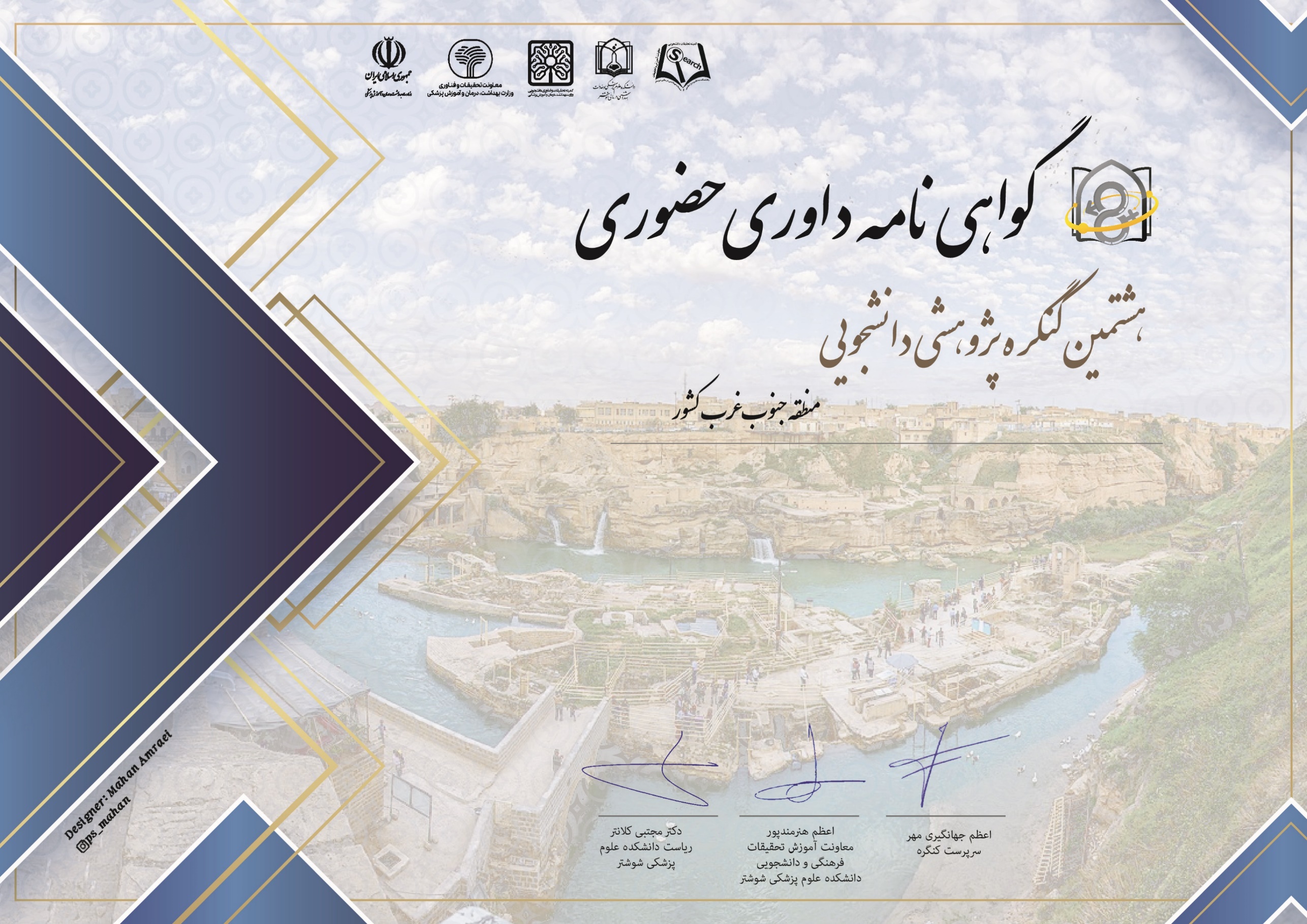 شــماره نامه : 2212 
تاریخ : 1401/12/01
بدینوسیله گواهی می شود؛
جناب آقای: محمد نیکزادیان
در هشتمین  کنگره پژوهشی دانشجویی منطقه جنوب غرب کشور و دومین کنگره داخلی که در تاریخ  3 لغایت 5 اسفند ماه  1401 به میزبانی دانشکده علوم پزشکی شوشتر برگزار گردید، به عنوان داور حضوری با دبیرخانه کنگره همکاری داشته اند.
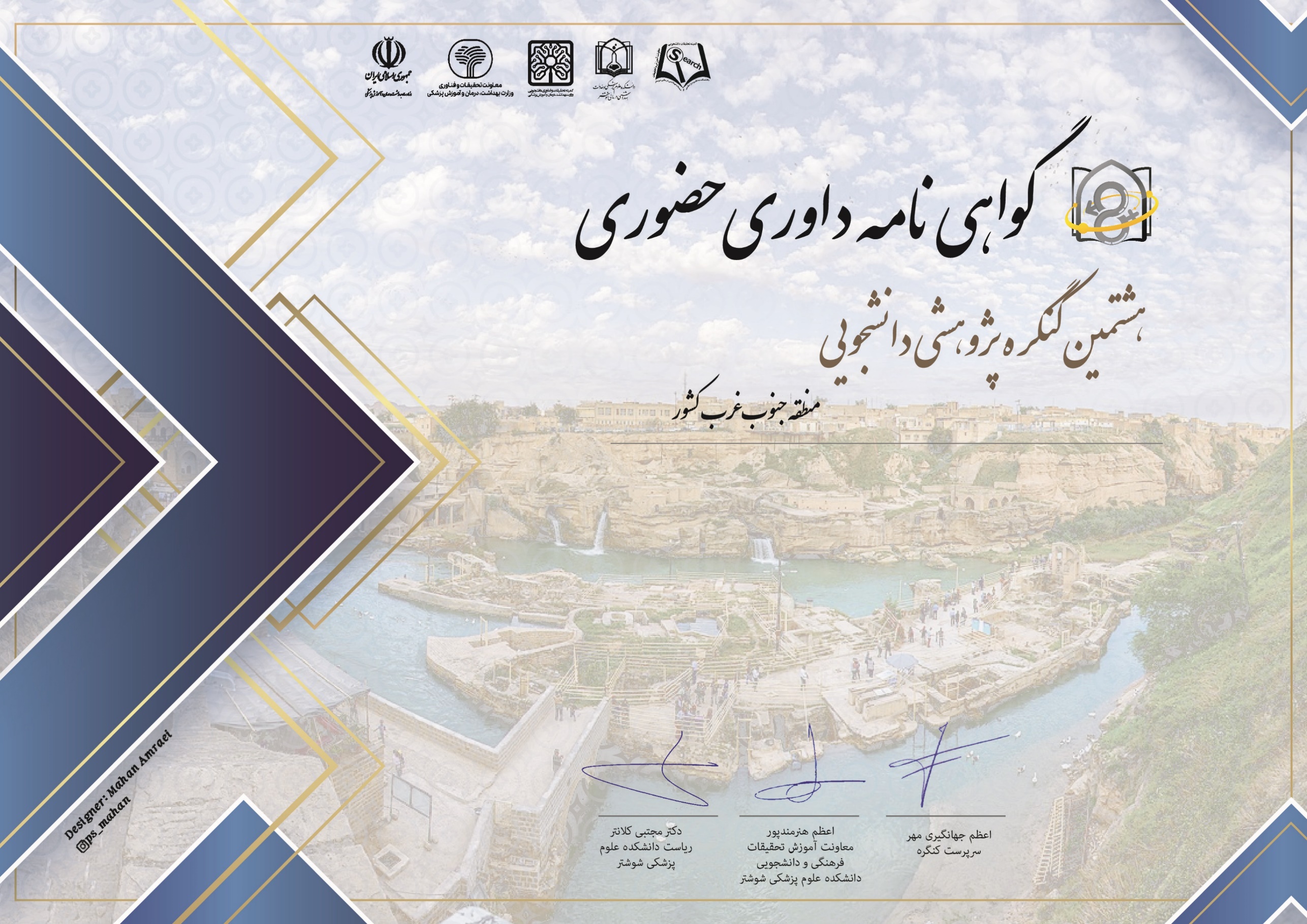 شــماره نامه : 2212 
تاریخ : 1401/12/01
بدینوسیله گواهی می شود؛
سرکار خانم: اعظم خلیقی
در هشتمین  کنگره پژوهشی دانشجویی منطقه جنوب غرب کشور و دومین کنگره داخلی که در تاریخ  3 لغایت 5 اسفند ماه  1401 به میزبانی دانشکده علوم پزشکی شوشتر برگزار گردید، به عنوان داور حضوری با دبیرخانه کنگره همکاری داشته اند.
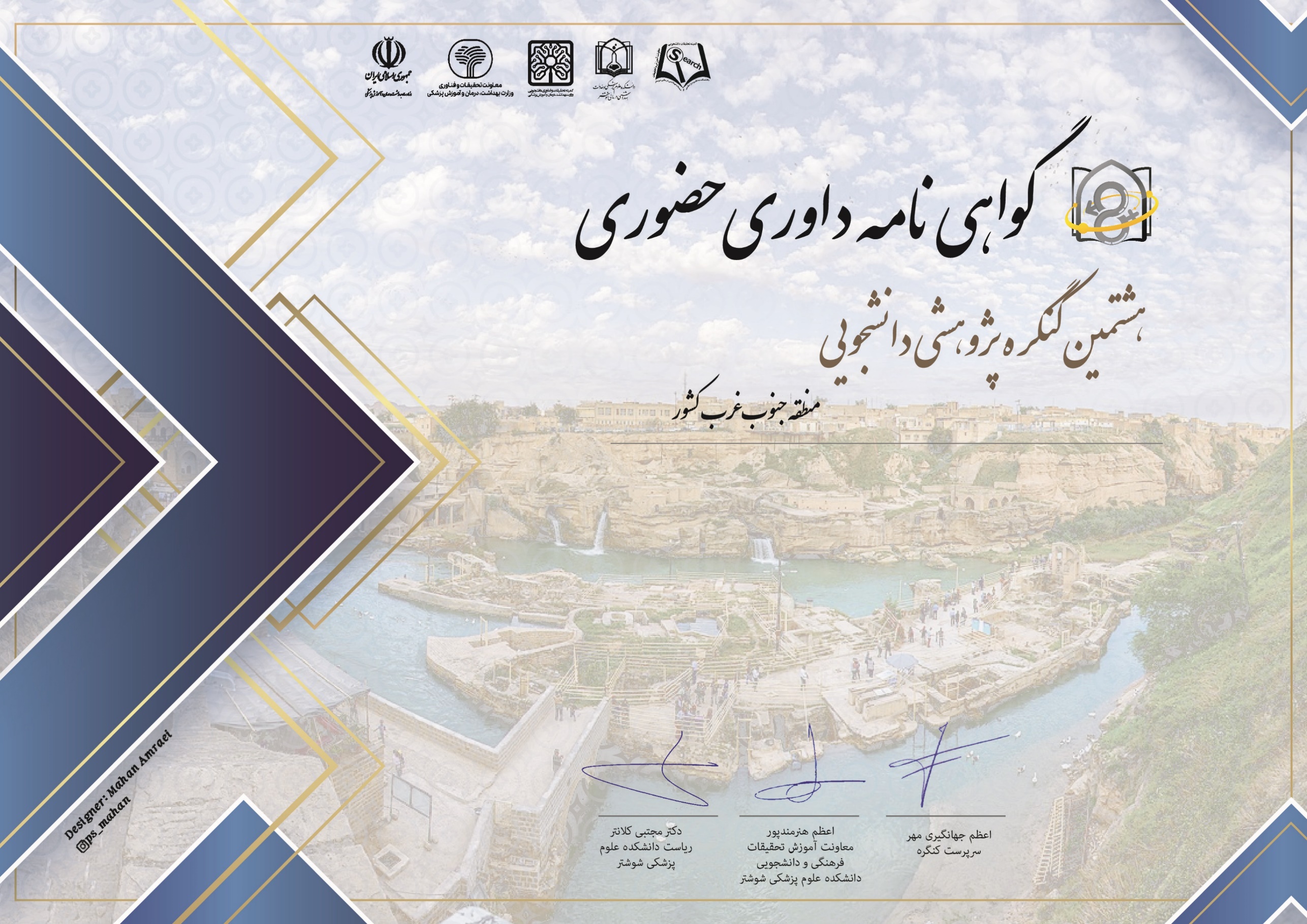 شــماره نامه : 2212 
تاریخ : 1401/12/01
بدینوسیله گواهی می شود؛
جناب آقای: علی آریا نژاد
در هشتمین  کنگره پژوهشی دانشجویی منطقه جنوب غرب کشور و دومین کنگره داخلی که در تاریخ  3 لغایت 5 اسفند ماه  1401 به میزبانی دانشکده علوم پزشکی شوشتر برگزار گردید، به عنوان داور حضوری با دبیرخانه کنگره همکاری داشته اند.
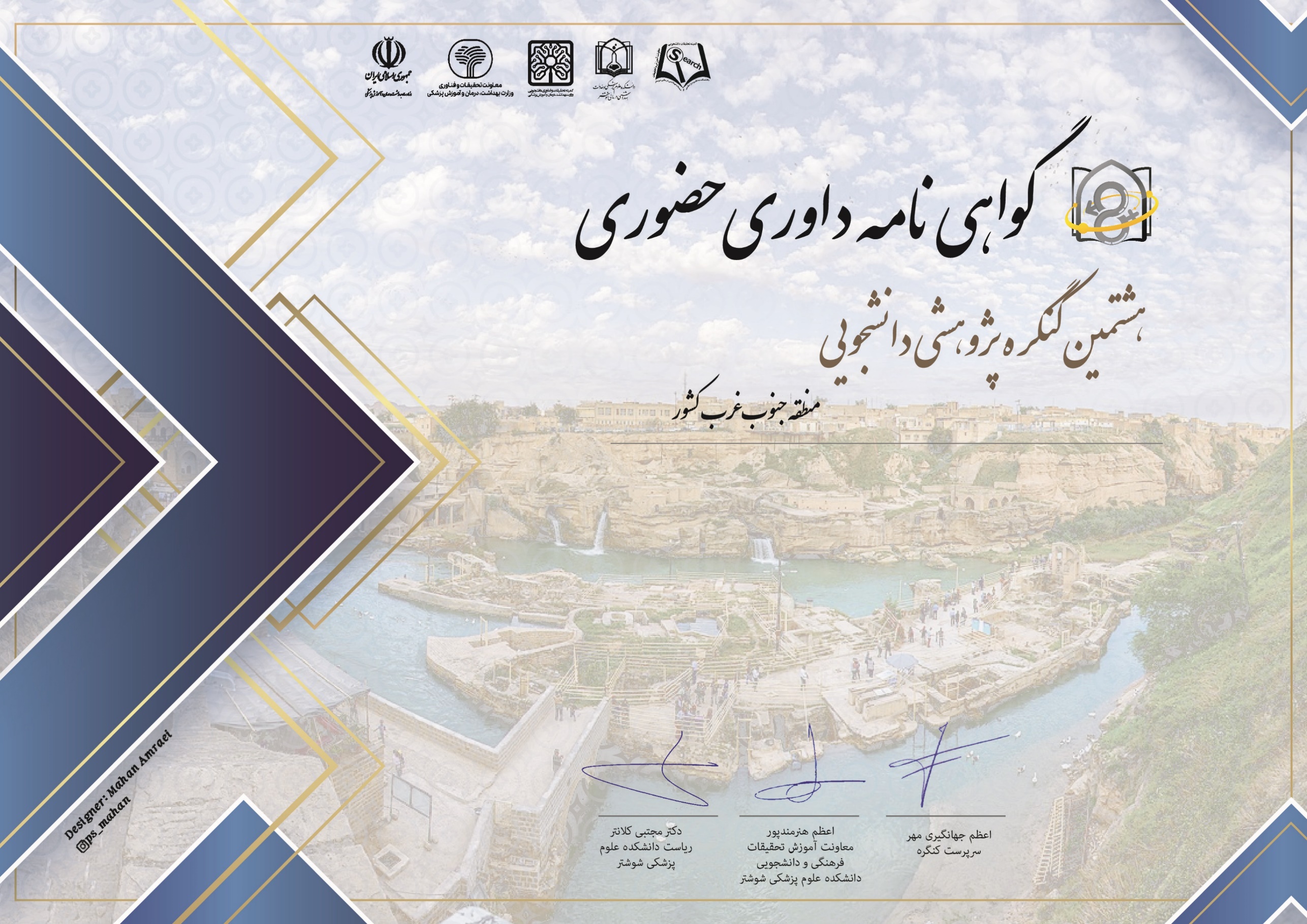 شــماره نامه : 2212 
تاریخ : 1401/12/01
بدینوسیله گواهی می شود؛
جناب آقای: سلمان یداللهی
در هشتمین  کنگره پژوهشی دانشجویی منطقه جنوب غرب کشور و دومین کنگره داخلی که در تاریخ  3 لغایت 5 اسفند ماه  1401 به میزبانی دانشکده علوم پزشکی شوشتر برگزار گردید، به عنوان داور حضوری با دبیرخانه کنگره همکاری داشته اند.
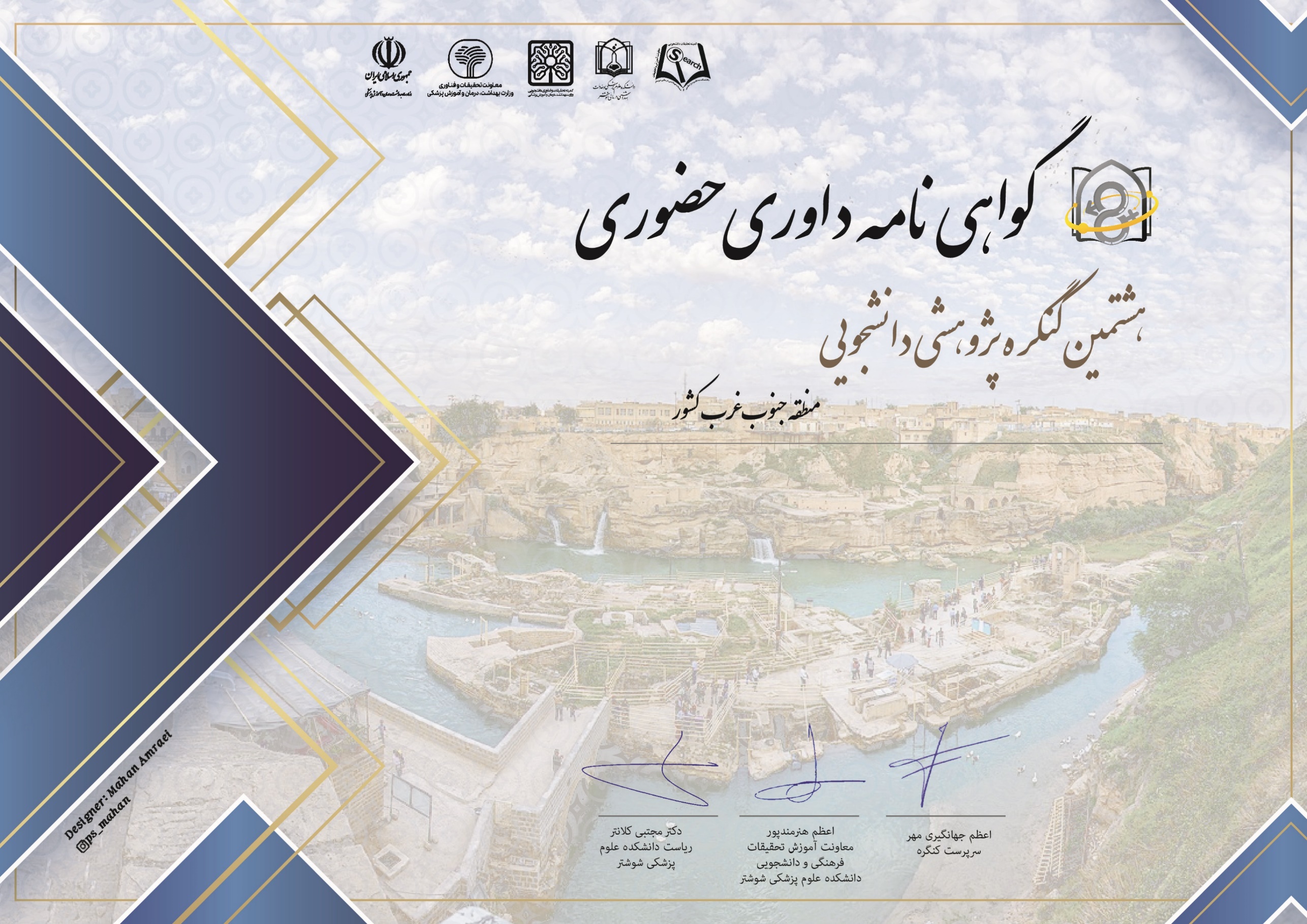 شــماره نامه : 2212 
تاریخ : 1401/12/01
بدینوسیله گواهی می شود؛
سرکار خانم: مرضیه نجفی
در هشتمین  کنگره پژوهشی دانشجویی منطقه جنوب غرب کشور و دومین کنگره داخلی که در تاریخ  3 لغایت 5 اسفند ماه  1401 به میزبانی دانشکده علوم پزشکی شوشتر برگزار گردید، به عنوان داور حضوری با دبیرخانه کنگره همکاری داشته اند.
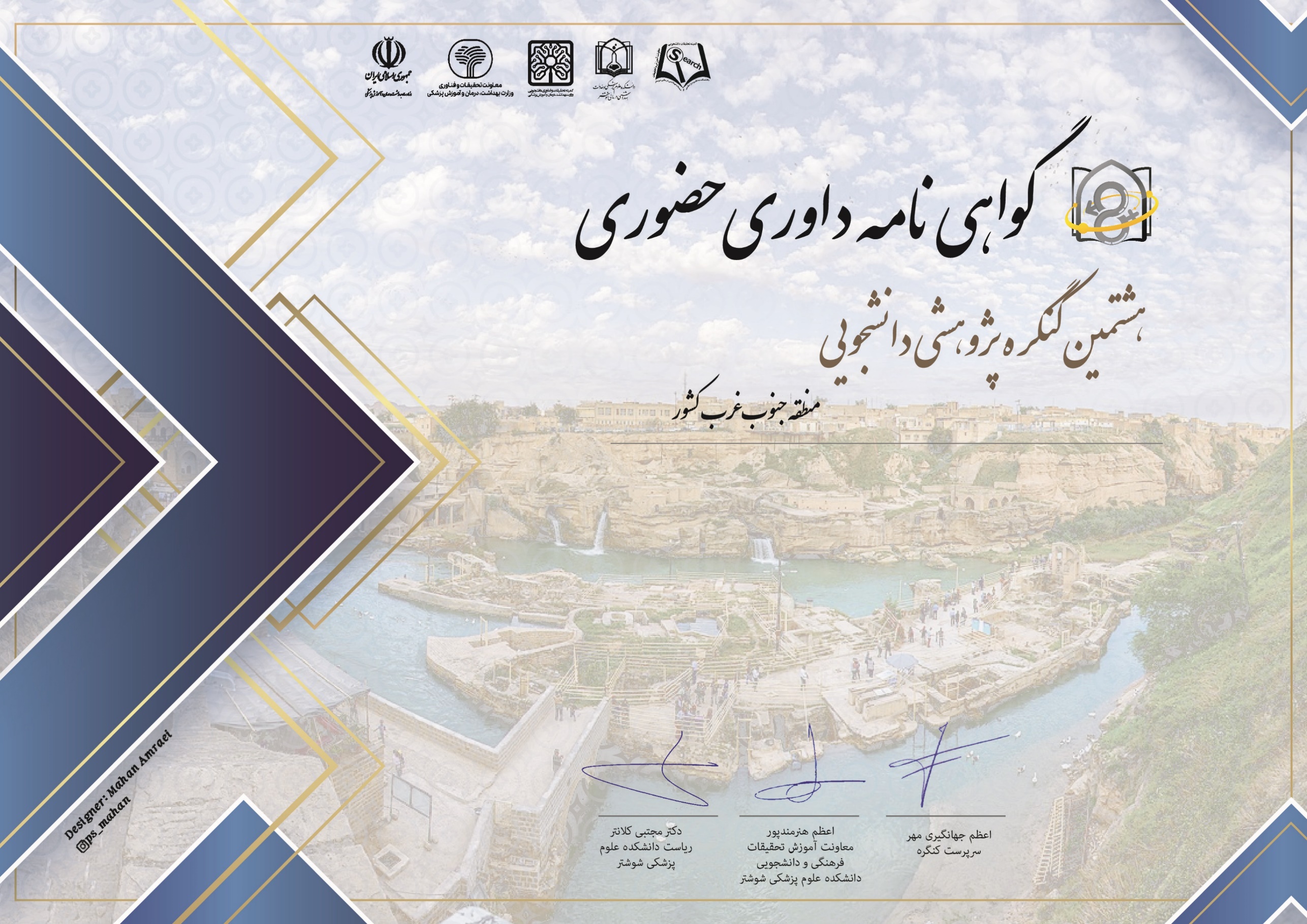 شــماره نامه : 2212 
تاریخ : 1401/12/01
بدینوسیله گواهی می شود؛
جناب آقای: علی پیرصادقی
در هشتمین  کنگره پژوهشی دانشجویی منطقه جنوب غرب کشور و دومین کنگره داخلی که در تاریخ  3 لغایت 5 اسفند ماه  1401 به میزبانی دانشکده علوم پزشکی شوشتر برگزار گردید، به عنوان داور حضوری با دبیرخانه کنگره همکاری داشته اند.
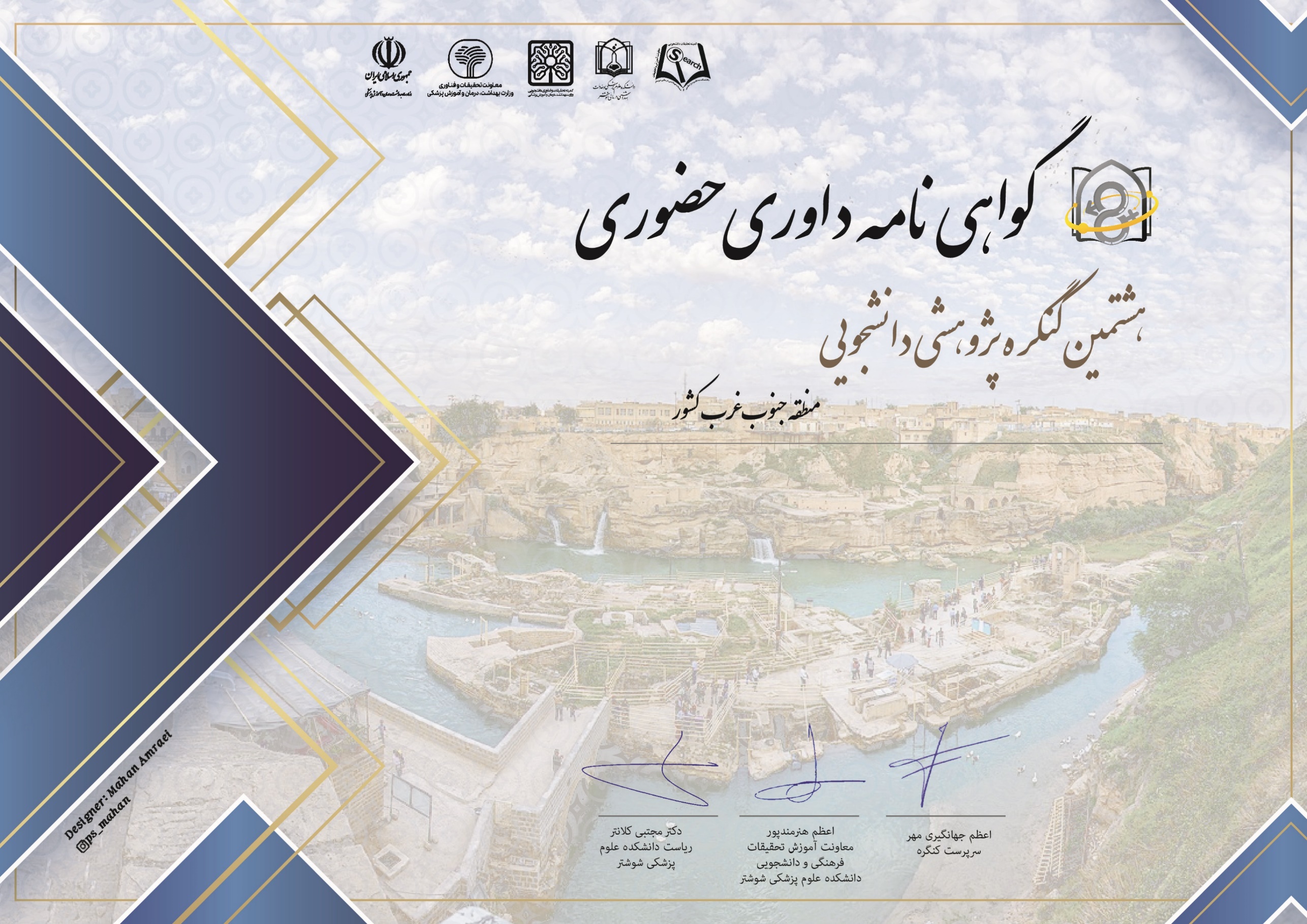 شــماره نامه : 2212 
تاریخ : 1401/12/01
بدینوسیله گواهی می شود؛
سرکار خانم: سحر محسنی
در هشتمین  کنگره پژوهشی دانشجویی منطقه جنوب غرب کشور و دومین کنگره داخلی که در تاریخ  3 لغایت 5 اسفند ماه  1401 به میزبانی دانشکده علوم پزشکی شوشتر برگزار گردید، به عنوان داور حضوری با دبیرخانه کنگره همکاری داشته اند.
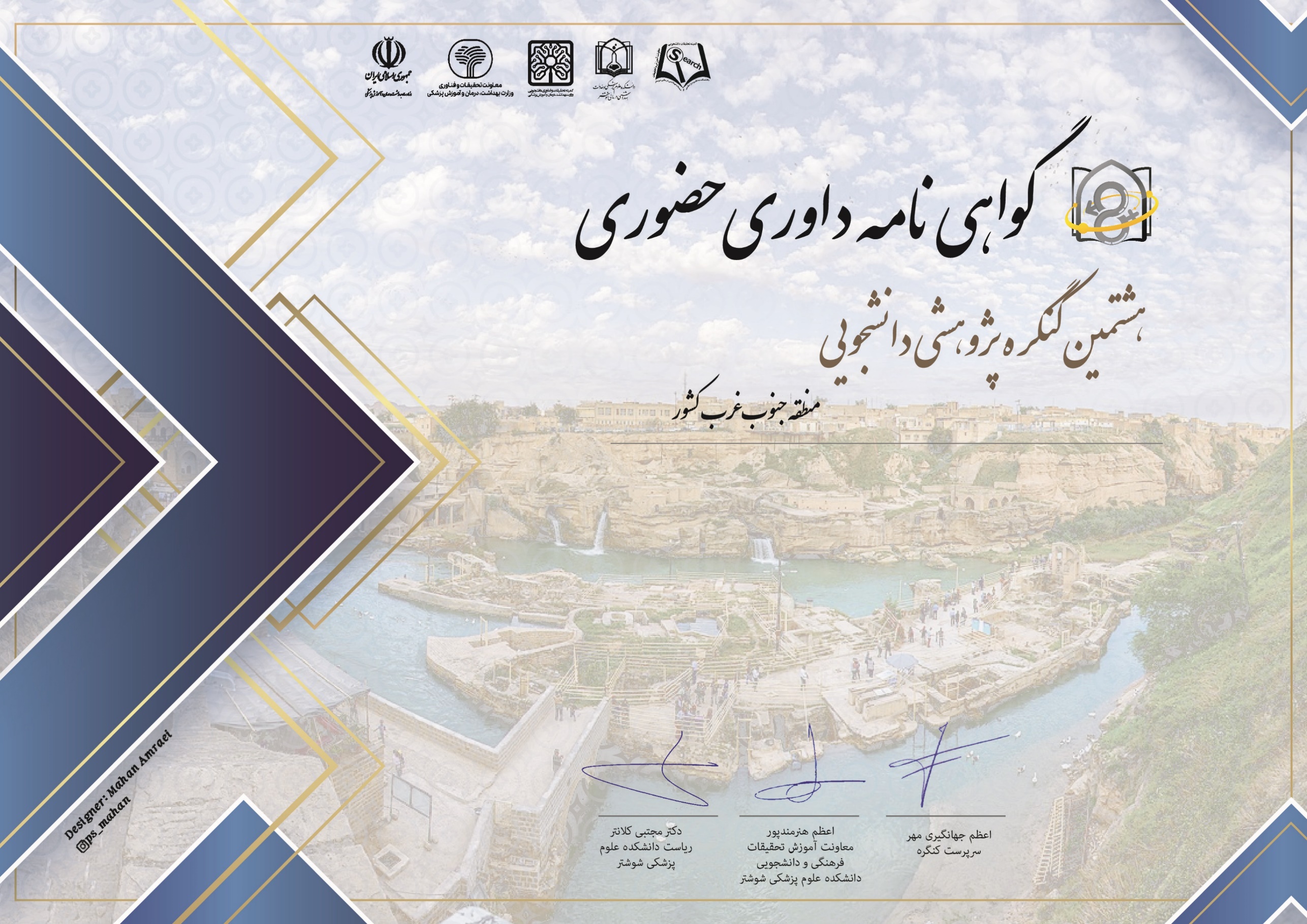 شــماره نامه : 2212 
تاریخ : 1401/12/01
بدینوسیله گواهی می شود؛
سرکار خانم: فریال سواری
در هشتمین  کنگره پژوهشی دانشجویی منطقه جنوب غرب کشور و دومین کنگره داخلی که در تاریخ  3 لغایت 5 اسفند ماه  1401 به میزبانی دانشکده علوم پزشکی شوشتر برگزار گردید، به عنوان داور حضوری با دبیرخانه کنگره همکاری داشته اند.
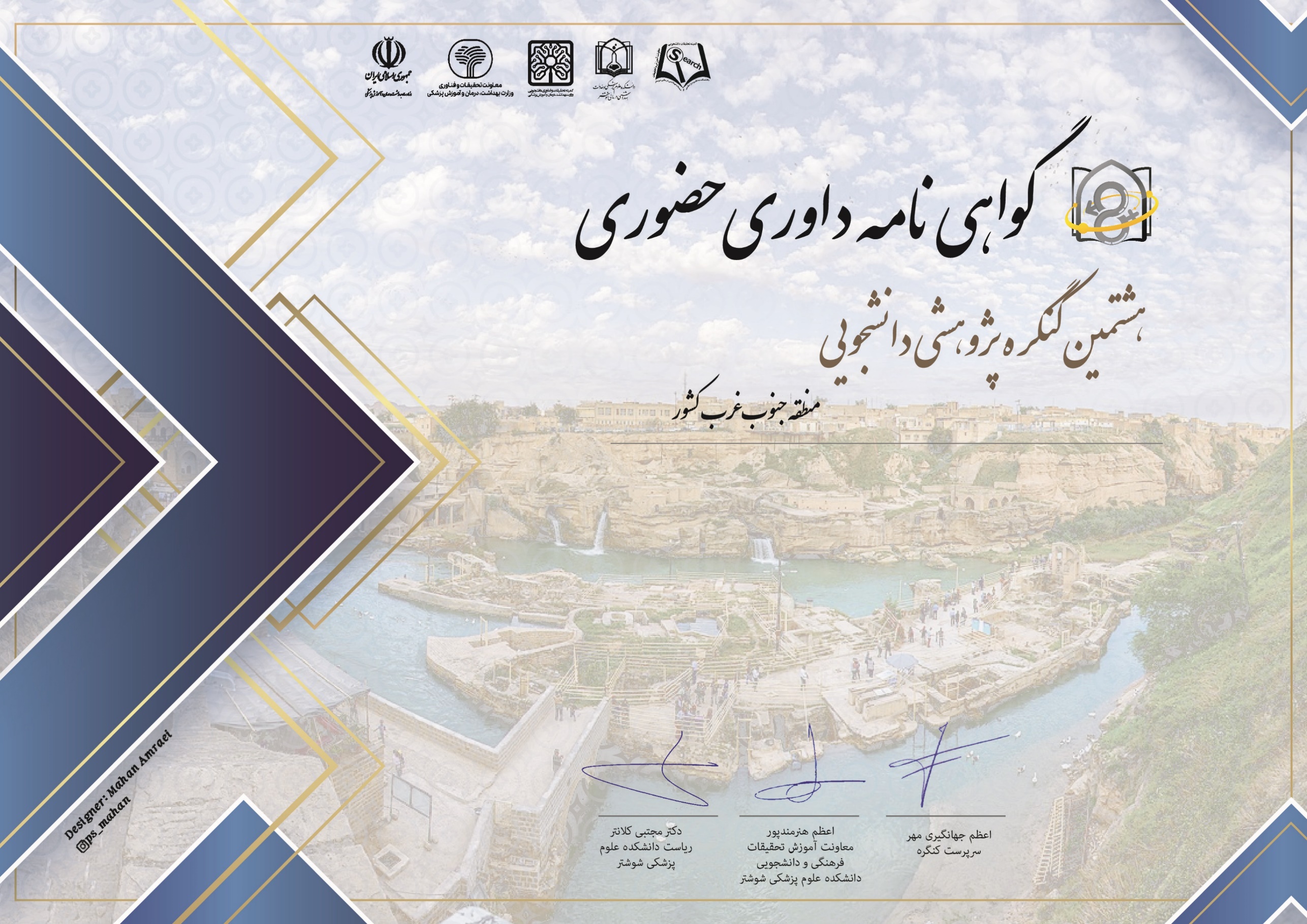 شــماره نامه : 2212 
تاریخ : 1401/12/01
بدینوسیله گواهی می شود؛
سرکار خانم: معصومه علیدوستی
در هشتمین  کنگره پژوهشی دانشجویی منطقه جنوب غرب کشور و دومین کنگره داخلی که در تاریخ  3 لغایت 5 اسفند ماه  1401 به میزبانی دانشکده علوم پزشکی شوشتر برگزار گردید، به عنوان داور حضوری با دبیرخانه کنگره همکاری داشته اند.
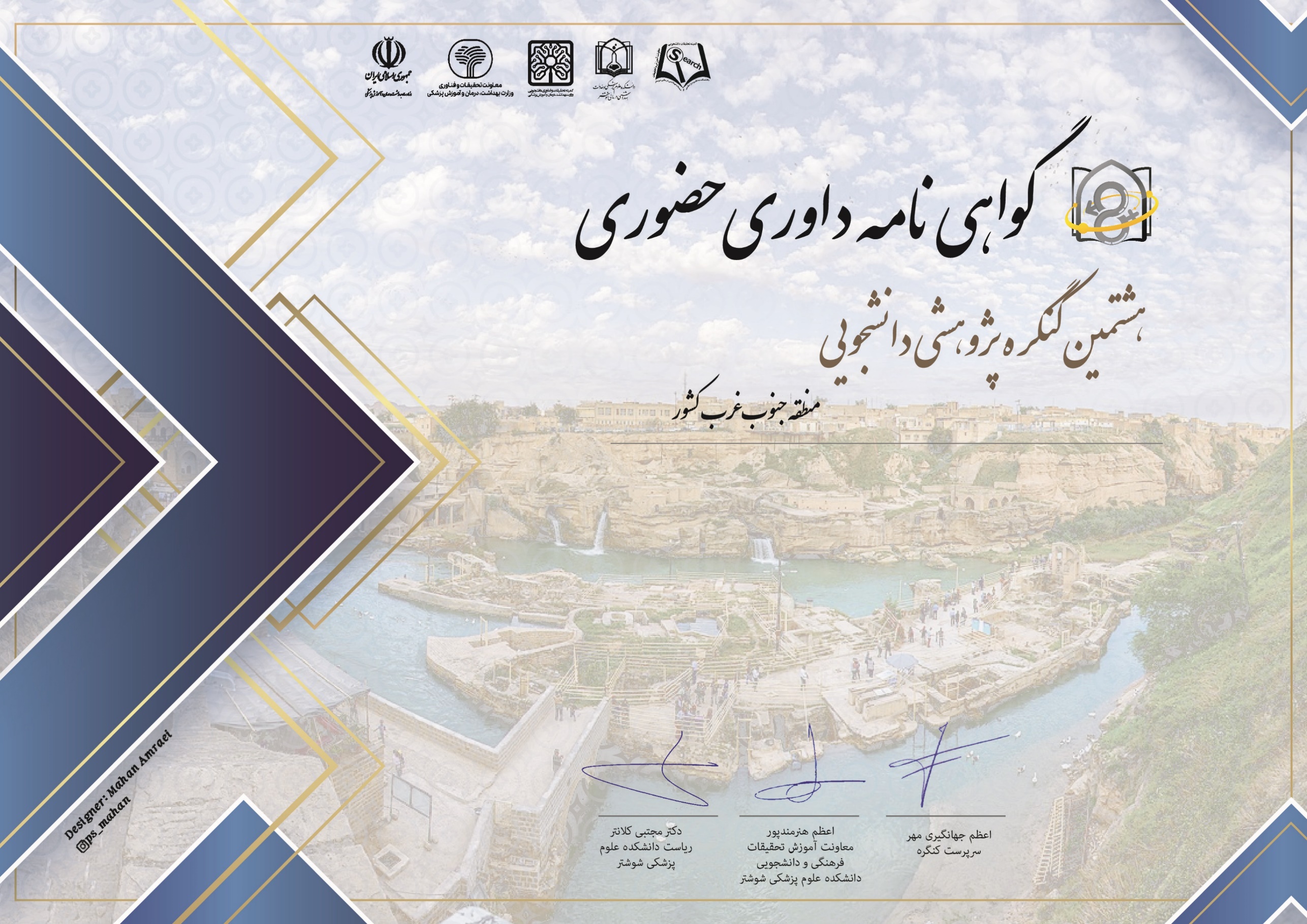 شــماره نامه : 2212 
تاریخ : 1401/12/01
بدینوسیله گواهی می شود؛
سرکار خانم: اعظم جهانگیری مهر
در هشتمین  کنگره پژوهشی دانشجویی منطقه جنوب غرب کشور و دومین کنگره داخلی که در تاریخ  3 لغایت 5 اسفند ماه  1401 به میزبانی دانشکده علوم پزشکی شوشتر برگزار گردید، به عنوان داور حضوری با دبیرخانه کنگره همکاری داشته اند.
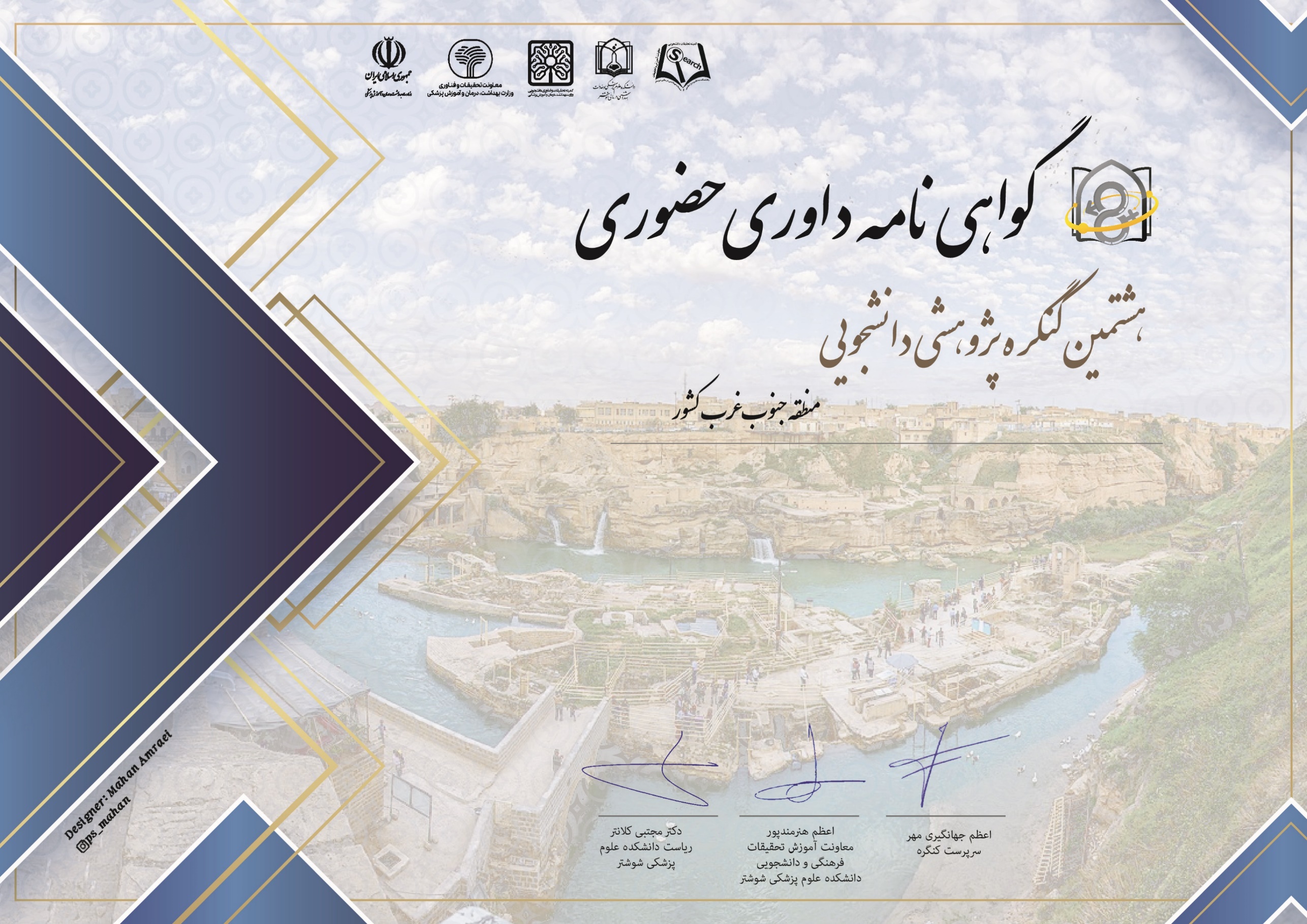 شــماره نامه : 2212 
تاریخ : 1401/12/01
بدینوسیله گواهی می شود؛
سرکار خانم: شیرین امینی
در هشتمین  کنگره پژوهشی دانشجویی منطقه جنوب غرب کشور و دومین کنگره داخلی که در تاریخ  3 لغایت 5 اسفند ماه  1401 به میزبانی دانشکده علوم پزشکی شوشتر برگزار گردید، به عنوان داور حضوری با دبیرخانه کنگره همکاری داشته اند.
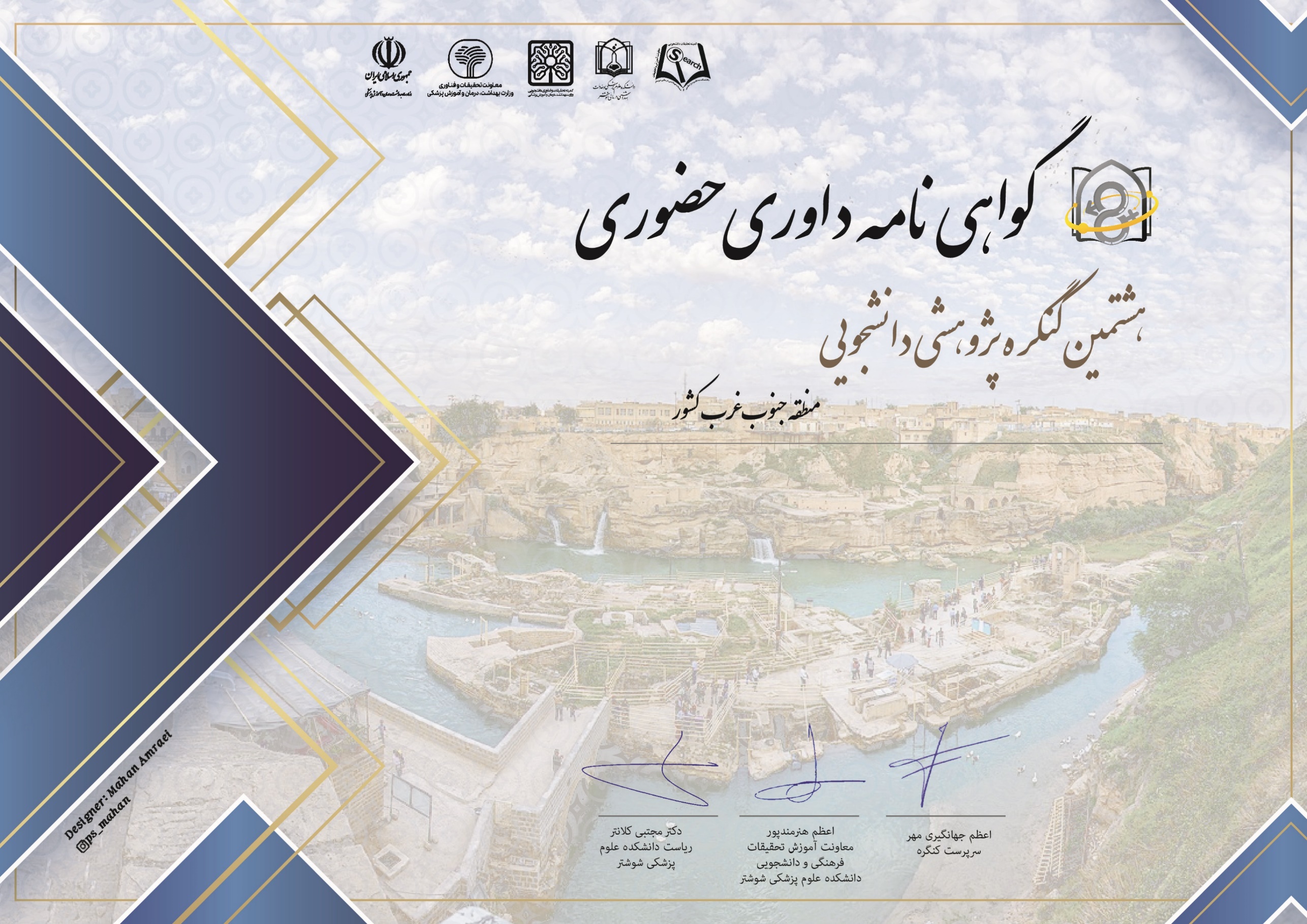 شــماره نامه : 2212 
تاریخ : 1401/12/01
بدینوسیله گواهی می شود؛
سرکار خانم: مریم قنواتی
در هشتمین  کنگره پژوهشی دانشجویی منطقه جنوب غرب کشور و دومین کنگره داخلی که در تاریخ  3 لغایت 5 اسفند ماه  1401 به میزبانی دانشکده علوم پزشکی شوشتر برگزار گردید، به عنوان داور حضوری با دبیرخانه کنگره همکاری داشته اند.
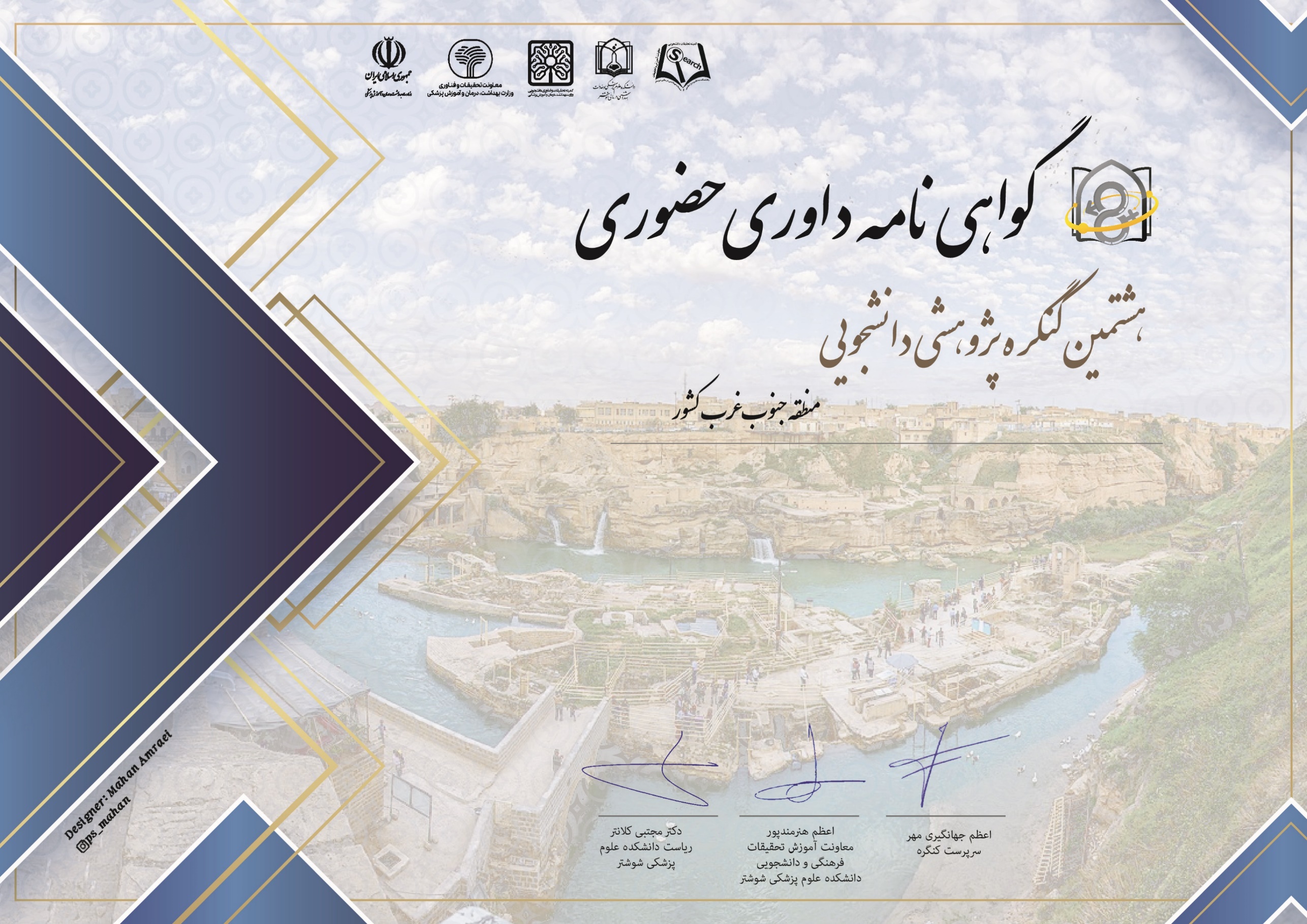 شــماره نامه : 2212 
تاریخ : 1401/12/01
بدینوسیله گواهی می شود؛
سرکار خانم: فرشته نژاد ده باشی
در هشتمین  کنگره پژوهشی دانشجویی منطقه جنوب غرب کشور و دومین کنگره داخلی که در تاریخ  3 لغایت 5 اسفند ماه  1401 به میزبانی دانشکده علوم پزشکی شوشتر برگزار گردید، به عنوان داور حضوری با دبیرخانه کنگره همکاری داشته اند.
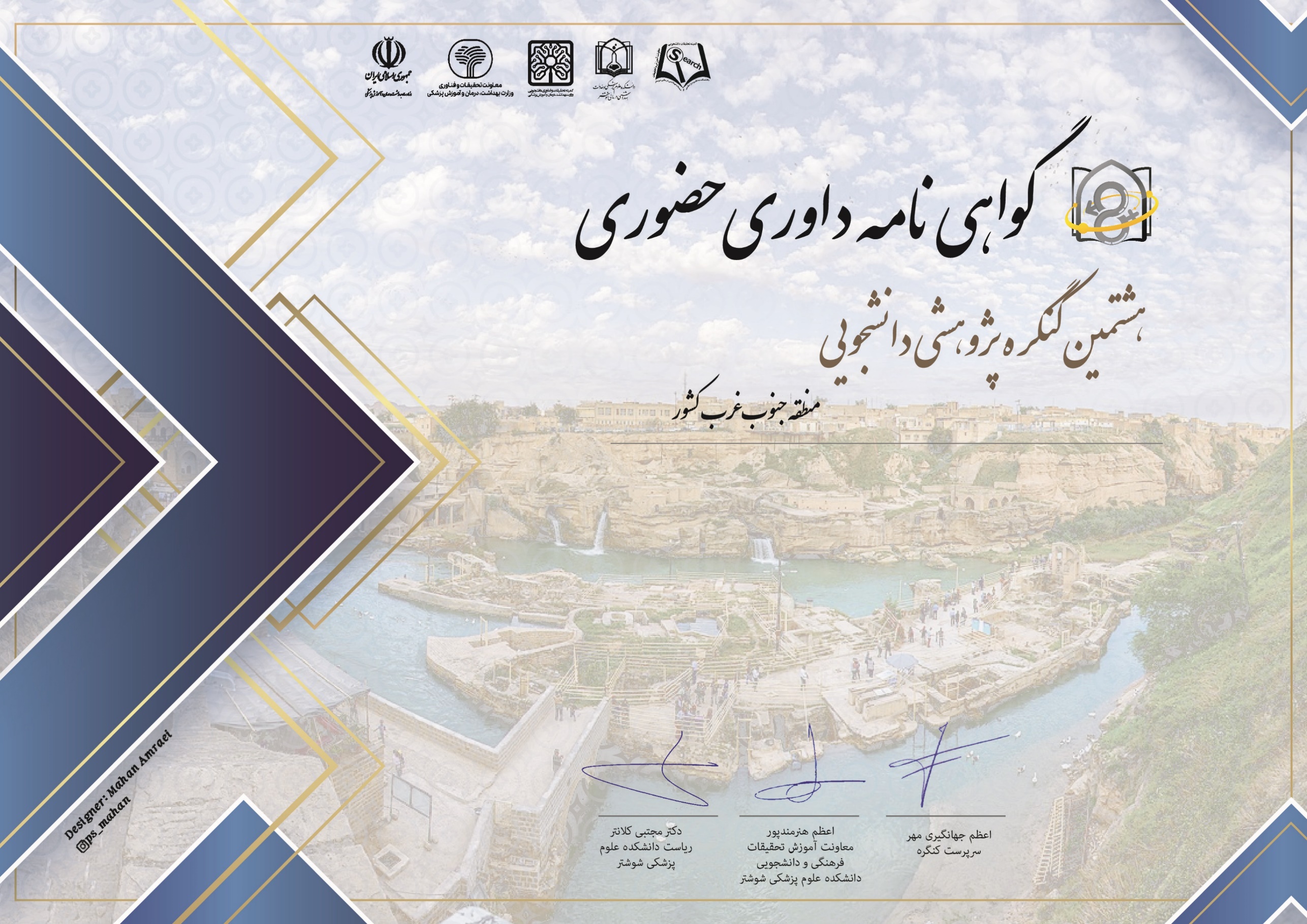 شــماره نامه : 2212 
تاریخ : 1401/12/01
بدینوسیله گواهی می شود؛
سرکار خانم: معصومه یار علیزاده
در هشتمین  کنگره پژوهشی دانشجویی منطقه جنوب غرب کشور و دومین کنگره داخلی که در تاریخ  3 لغایت 5 اسفند ماه  1401 به میزبانی دانشکده علوم پزشکی شوشتر برگزار گردید، به عنوان داور حضوری با دبیرخانه کنگره همکاری داشته اند.
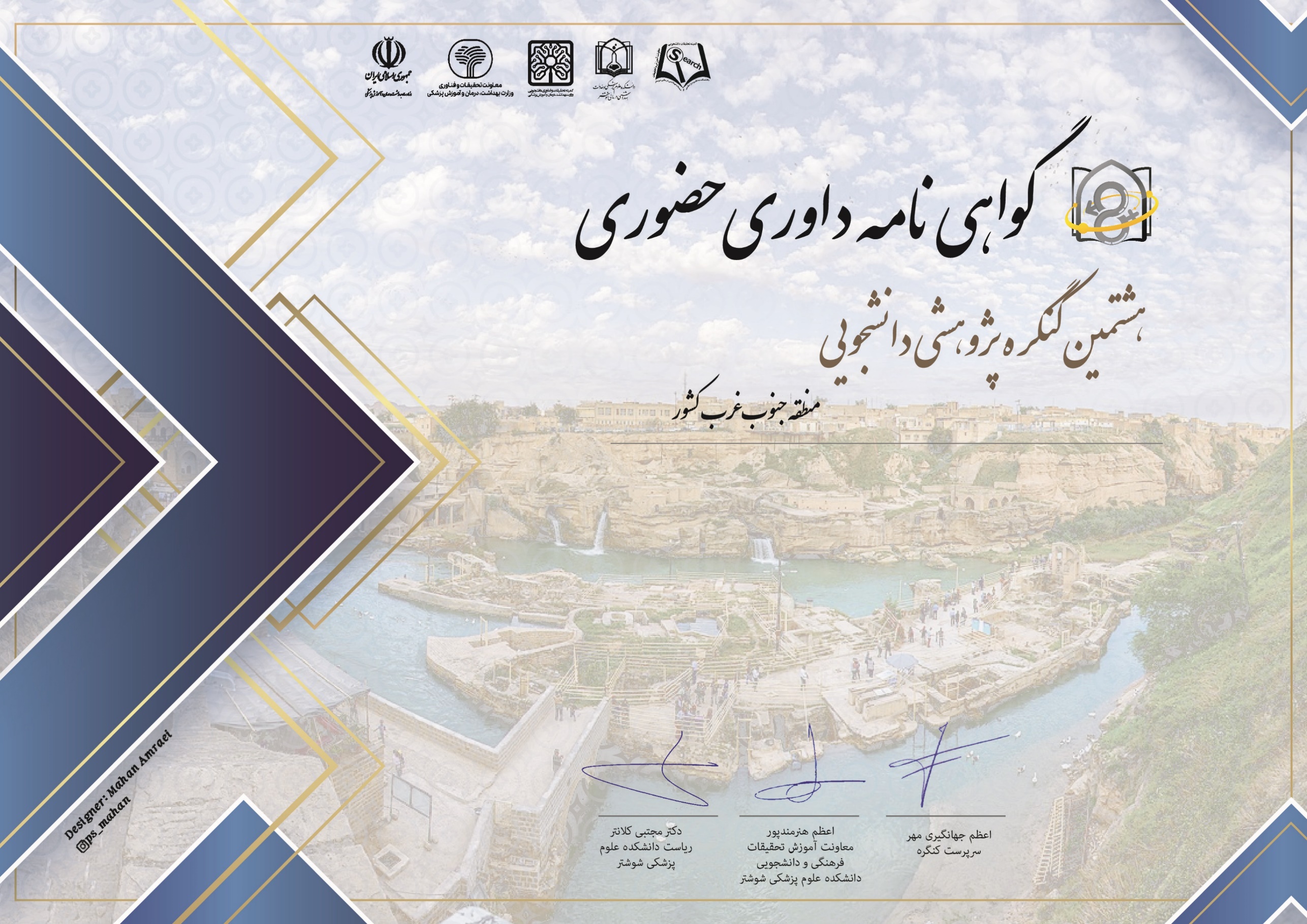 شــماره نامه : 2212 
تاریخ : 1401/12/01
بدینوسیله گواهی می شود؛
سرکار خانم: علی رشیدیان
در هشتمین  کنگره پژوهشی دانشجویی منطقه جنوب غرب کشور و دومین کنگره داخلی که در تاریخ  3 لغایت 5 اسفند ماه  1401 به میزبانی دانشکده علوم پزشکی شوشتر برگزار گردید، به عنوان داور حضوری با دبیرخانه کنگره همکاری داشته اند.
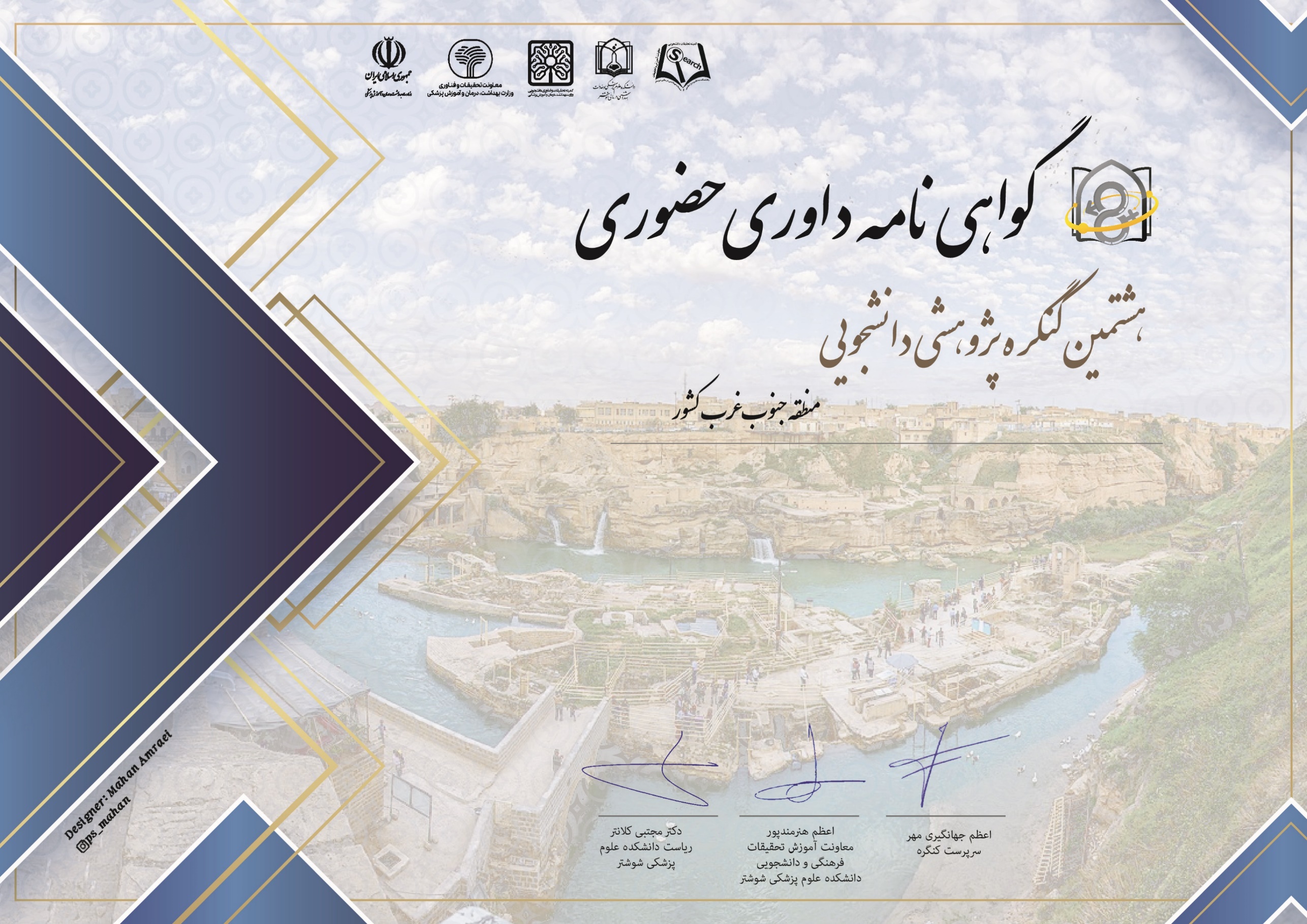 شــماره نامه : 2212 
تاریخ : 1401/12/01
بدینوسیله گواهی می شود؛
سرکار خانم: بیان صابری
در هشتمین  کنگره پژوهشی دانشجویی منطقه جنوب غرب کشور و دومین کنگره داخلی که در تاریخ  3 لغایت 5 اسفند ماه  1401 به میزبانی دانشکده علوم پزشکی شوشتر برگزار گردید، به عنوان داور حضوری با دبیرخانه کنگره همکاری داشته اند.
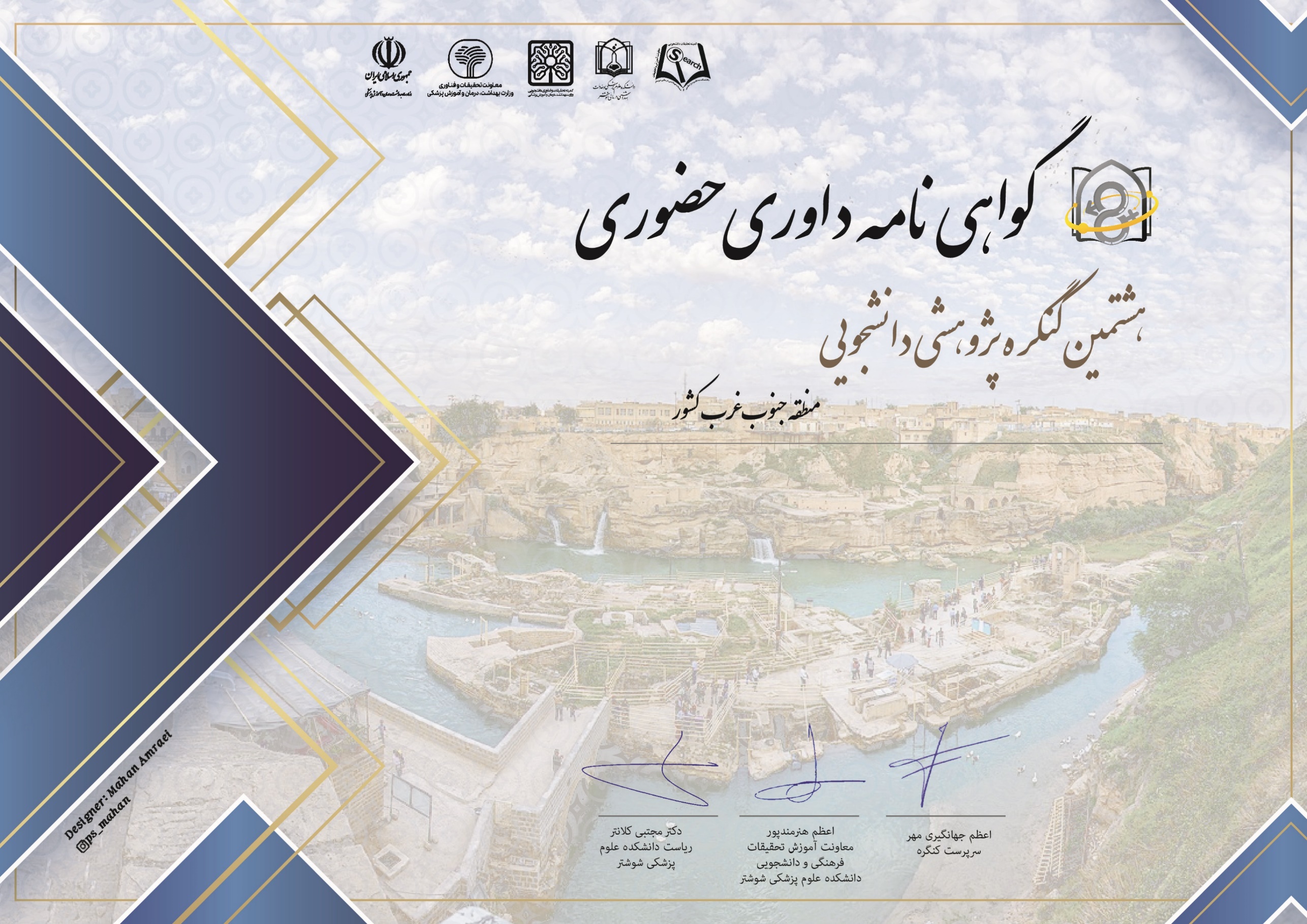 شــماره نامه : 2212 
تاریخ : 1401/12/01
بدینوسیله گواهی می شود؛
سرکار خانم: مریم شیرانی
در هشتمین  کنگره پژوهشی دانشجویی منطقه جنوب غرب کشور و دومین کنگره داخلی که در تاریخ  3 لغایت 5 اسفند ماه  1401 به میزبانی دانشکده علوم پزشکی شوشتر برگزار گردید، به عنوان داور حضوری با دبیرخانه کنگره همکاری داشته اند.